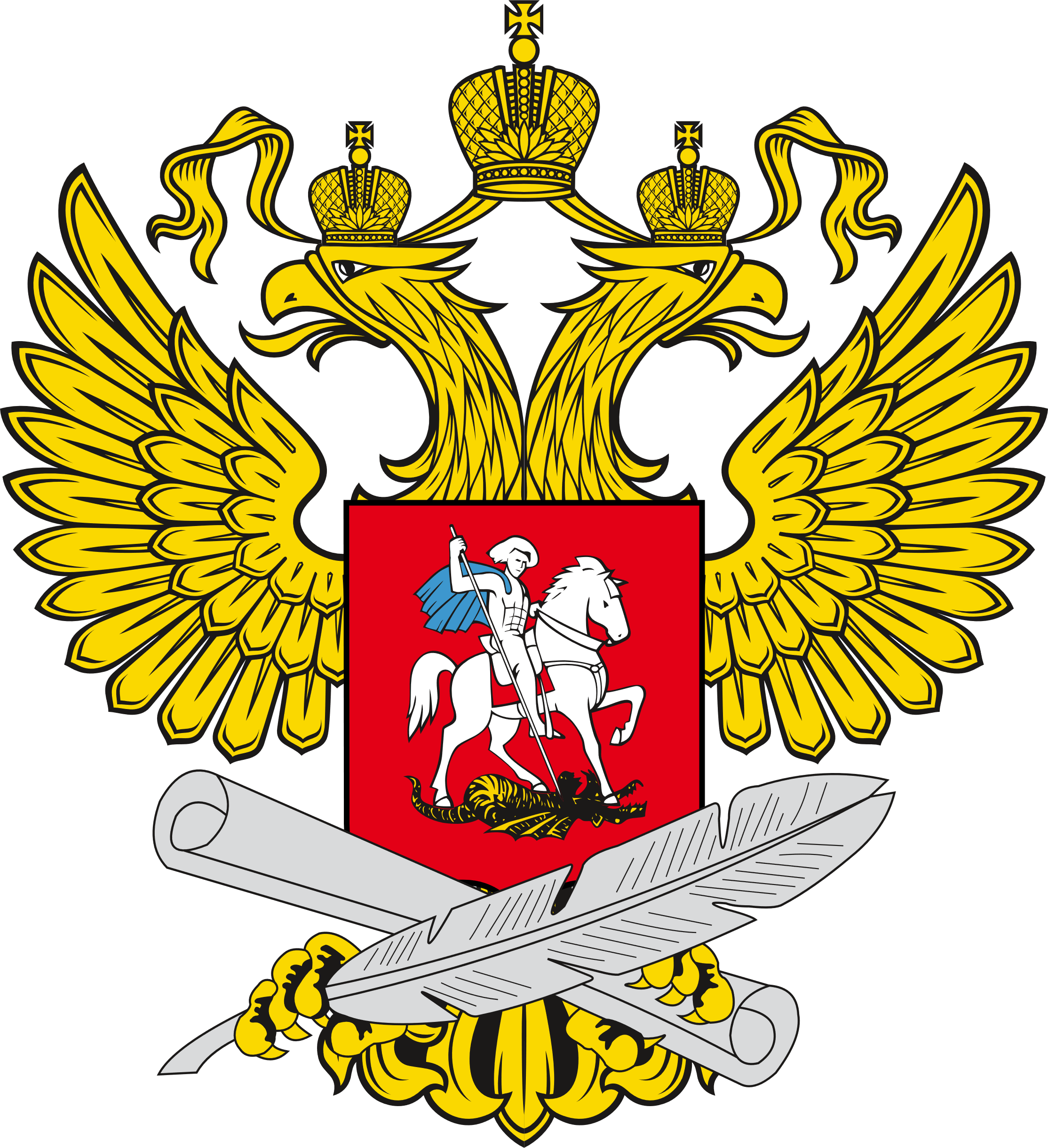 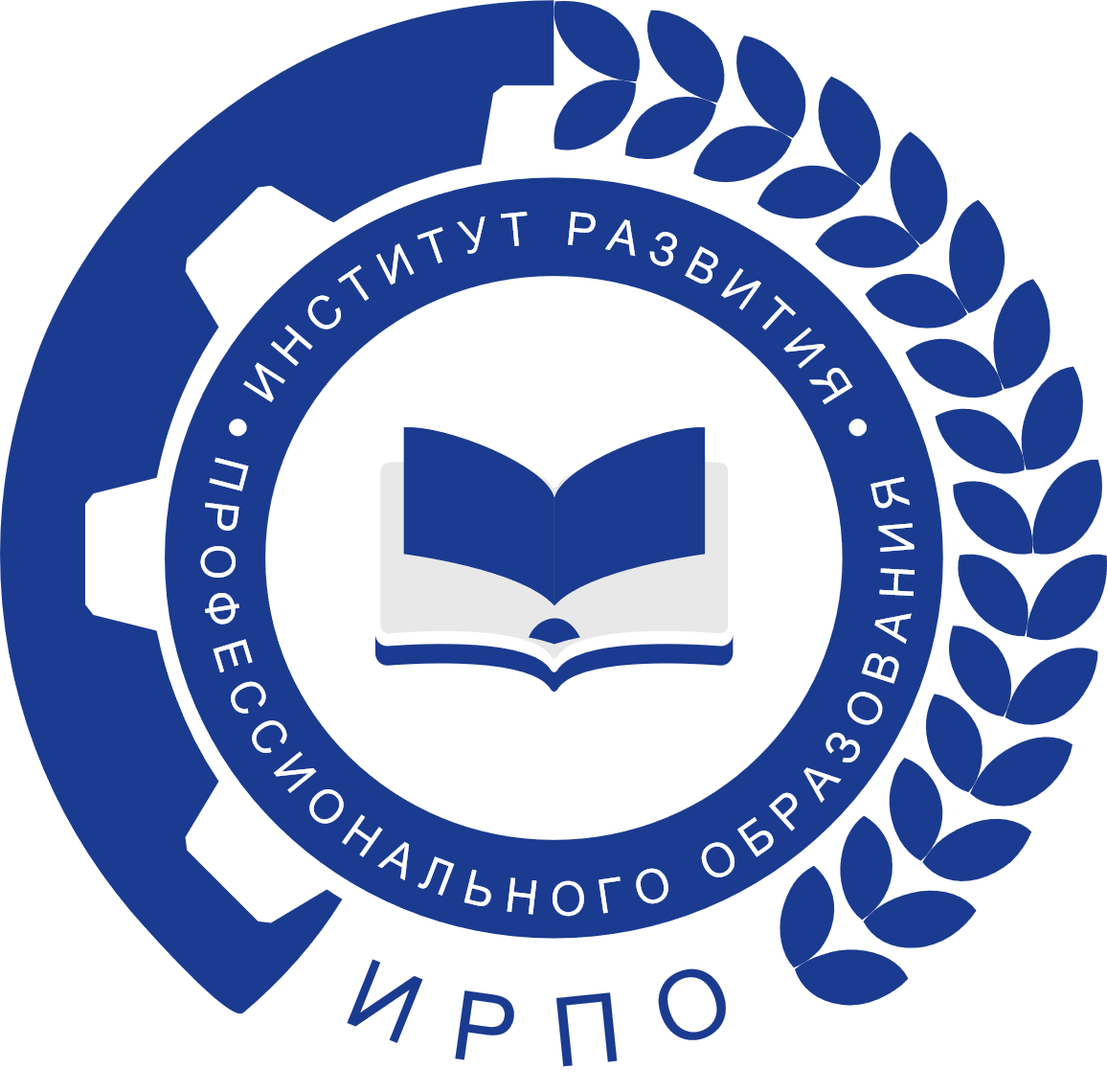 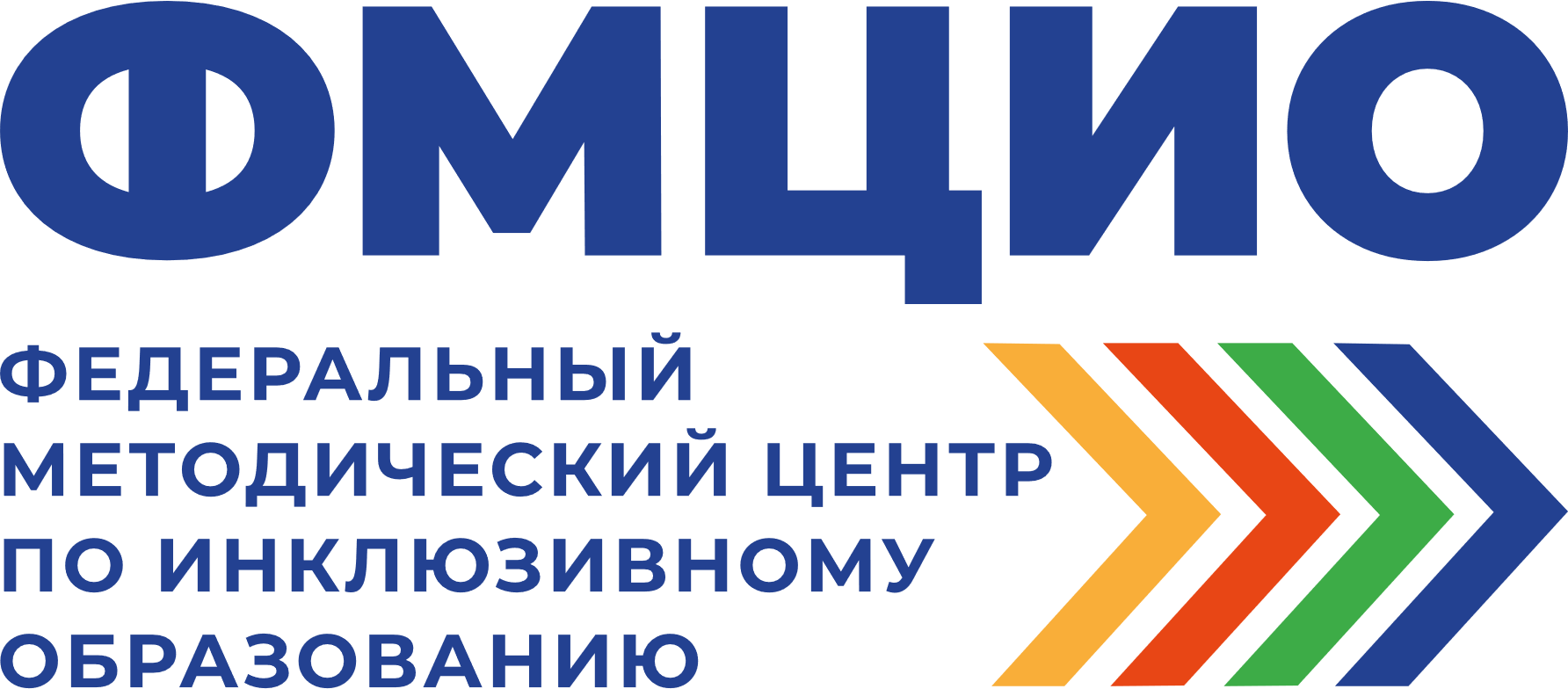 ГАПОУ ТО «Ишимский многопрофильный техникум»
Наименование инклюзивной практики: 
Учебно-производственное предприятие как способ формирования предпринимательских навыков у обучающихся с ОВЗ
Номинация конкурса: 
Социальное партнерство в области инклюзивного образования
Исполнители:
Тарасова Людмила Федоровна, Колобылина Анна Анатольевна, Горина Евгения Олеговна
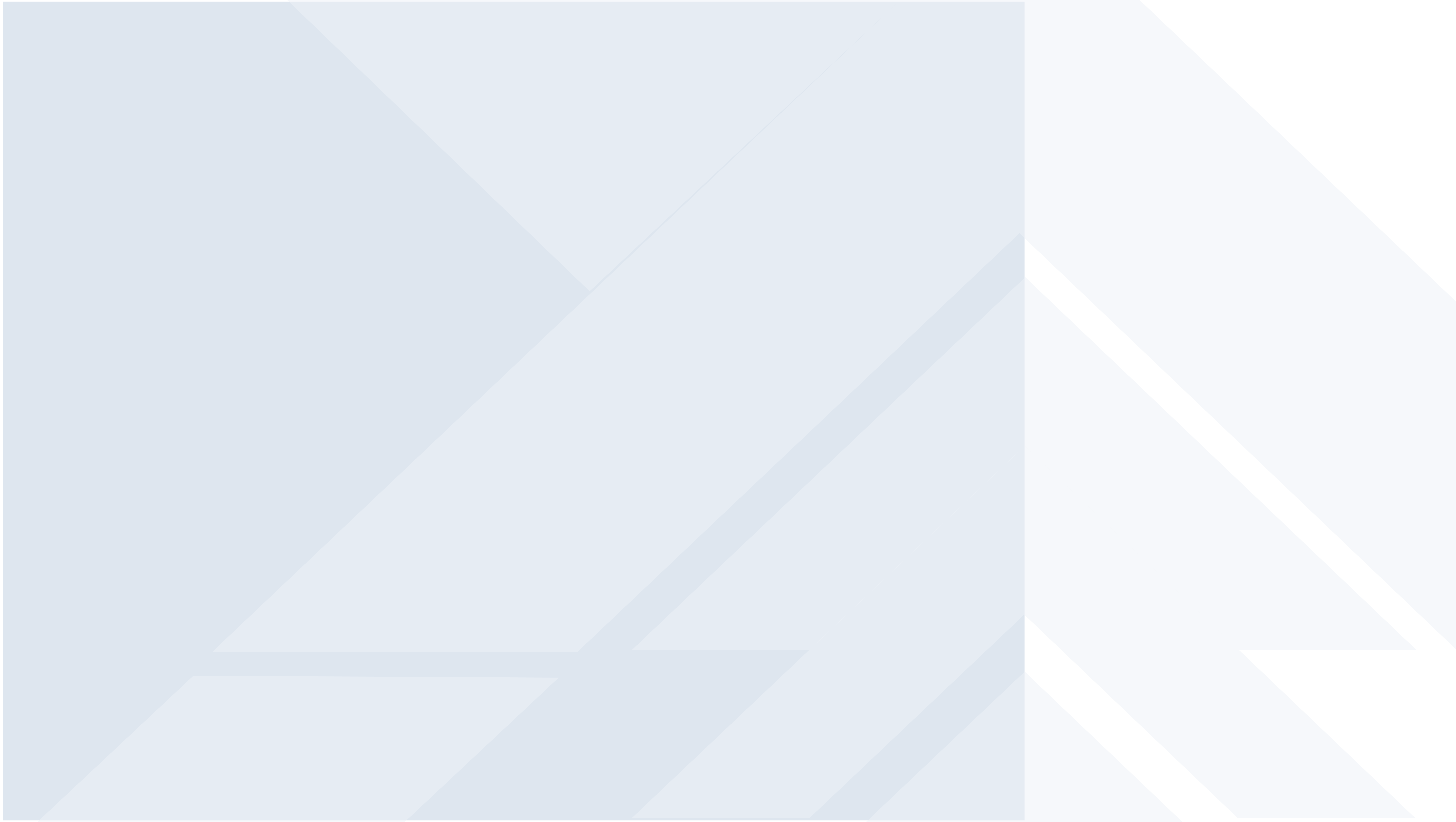 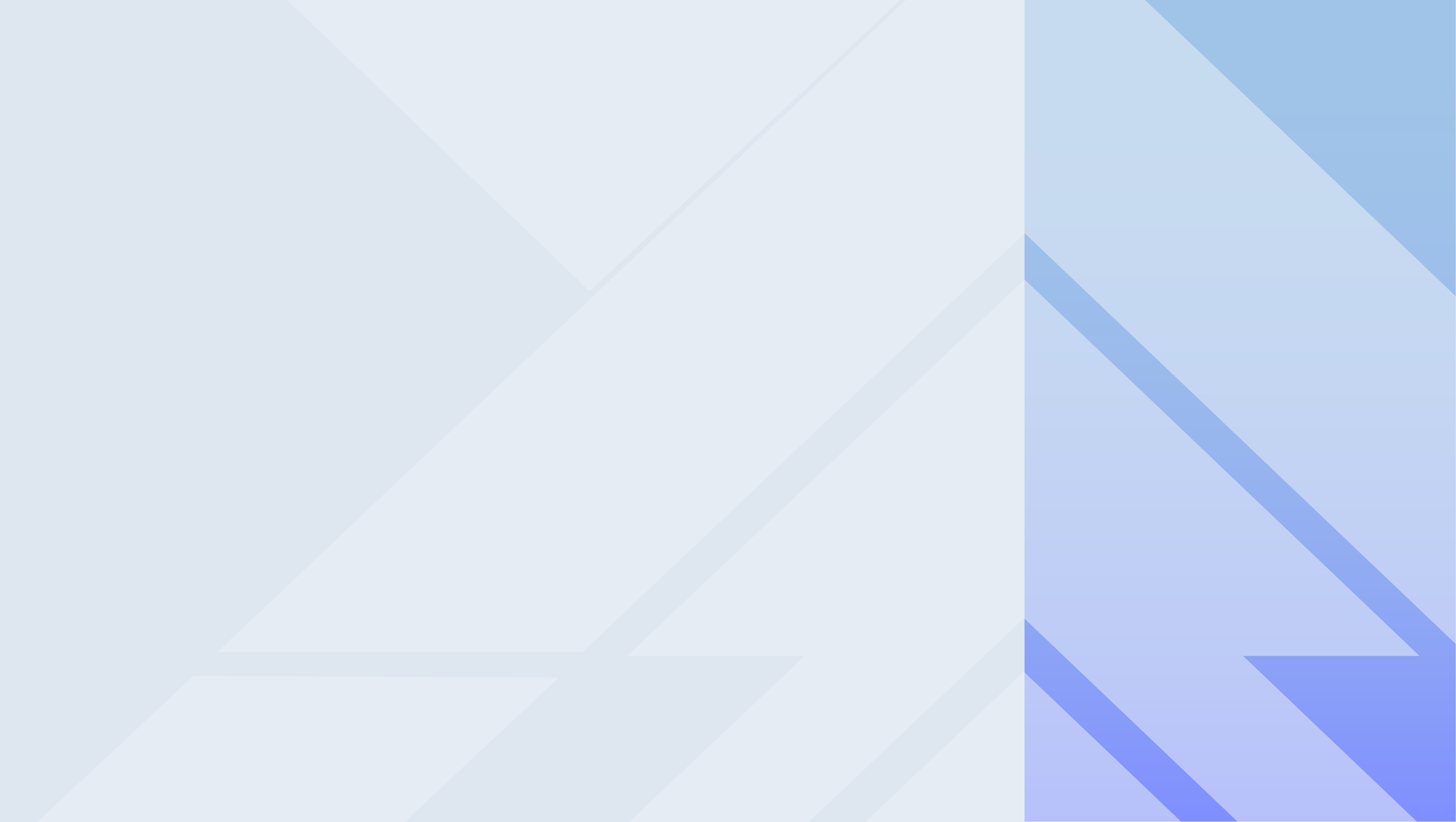 Пути социализации:
пробуждение социальной активности;
воспитание чувства собственного достоинства;
формирование стремления к самоопределению;
активное участие в преобразованиях, направленных на улучшение жизни общества;
трудовое обучение и подготовка к посильным видам труда;
формирование  установки на финансовую самостоятельность и грамотность;
развитие творческих способностей.
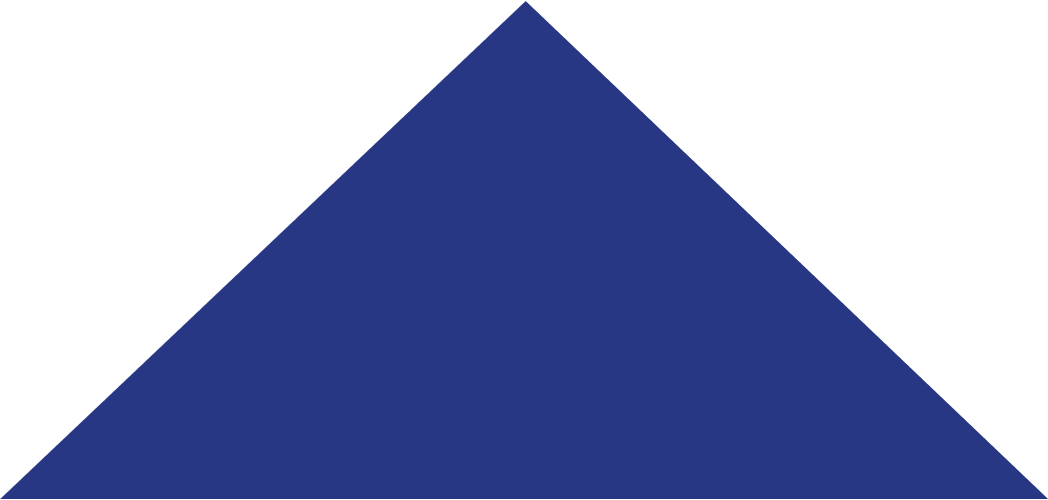 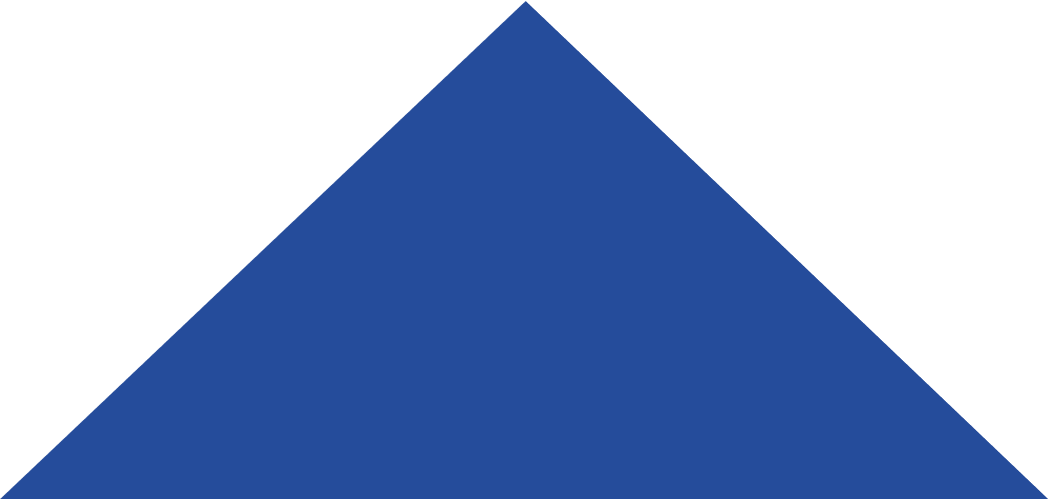 Ключевые аспекты инклюзивной практики
Целевая аудитория: 
обучающиеся и преподаватели Ишимского многопрофильного техникума, социальные партнеры
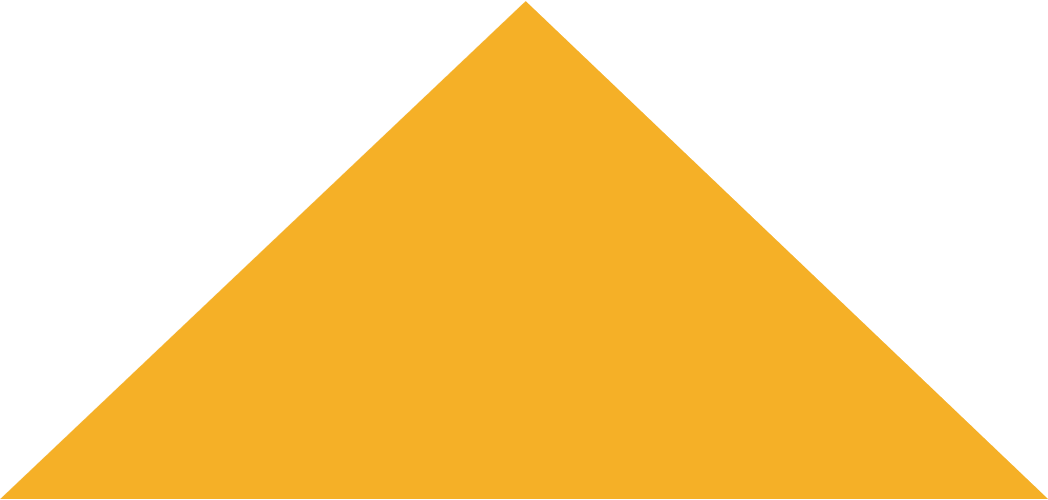 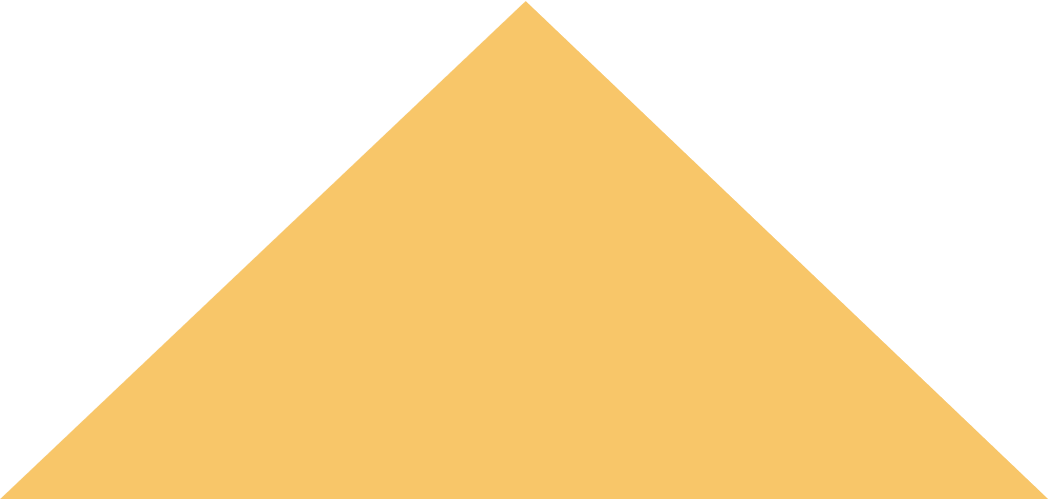 Цель описываемой практики: 
создание условий для успешной социализации обучающихся с инвалидностью и ОВЗ, совершенствование их профессиональных, предпринимательских компетенций, повышение качества практической подготовки обучающихся.
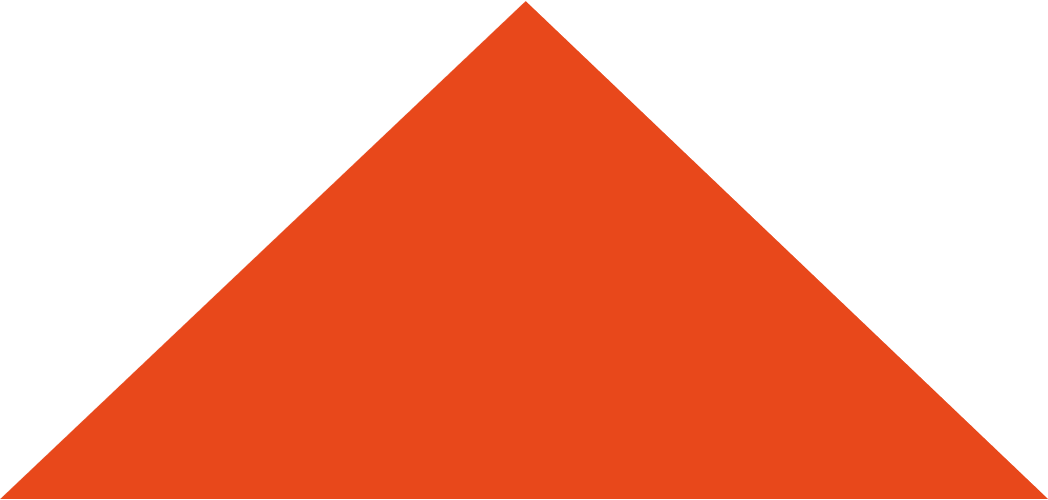 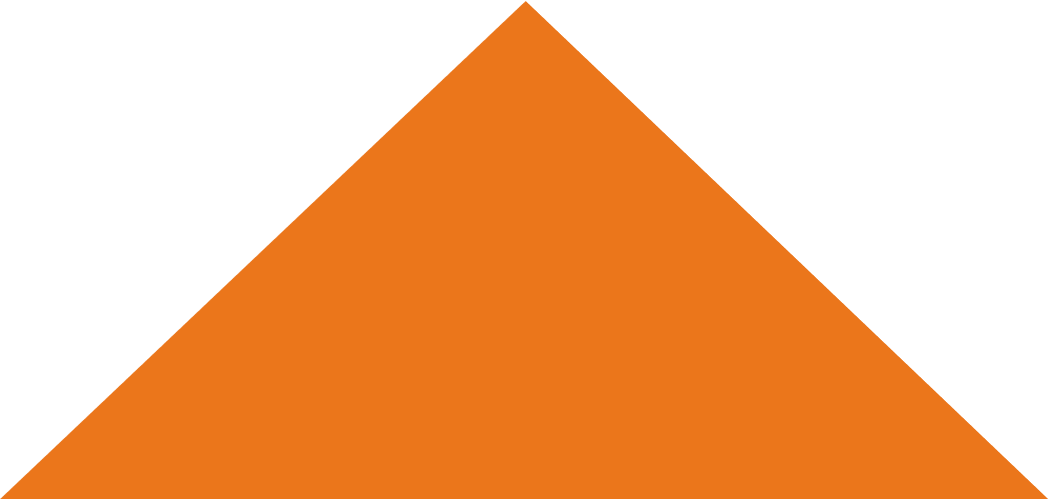 Сроки реализации проекта: 01.01.2021 - 30.12.2023
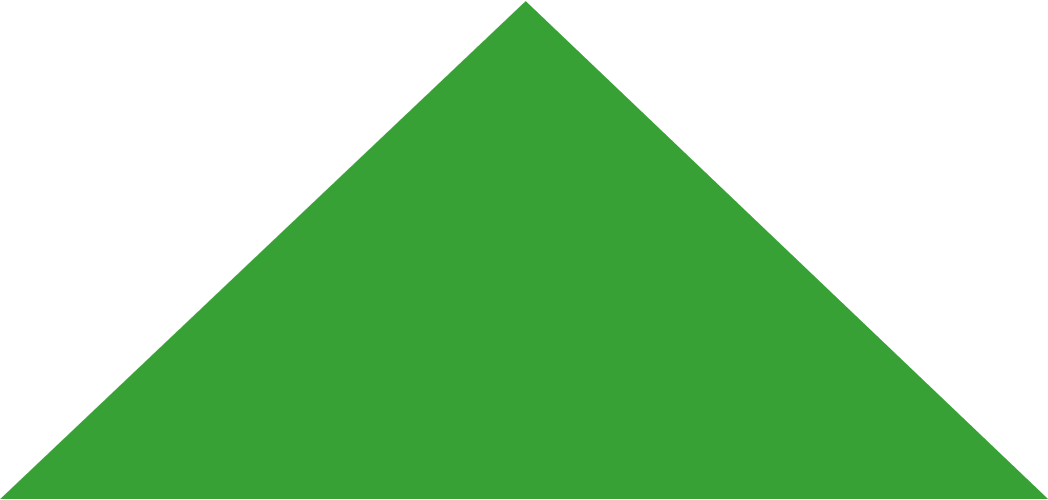 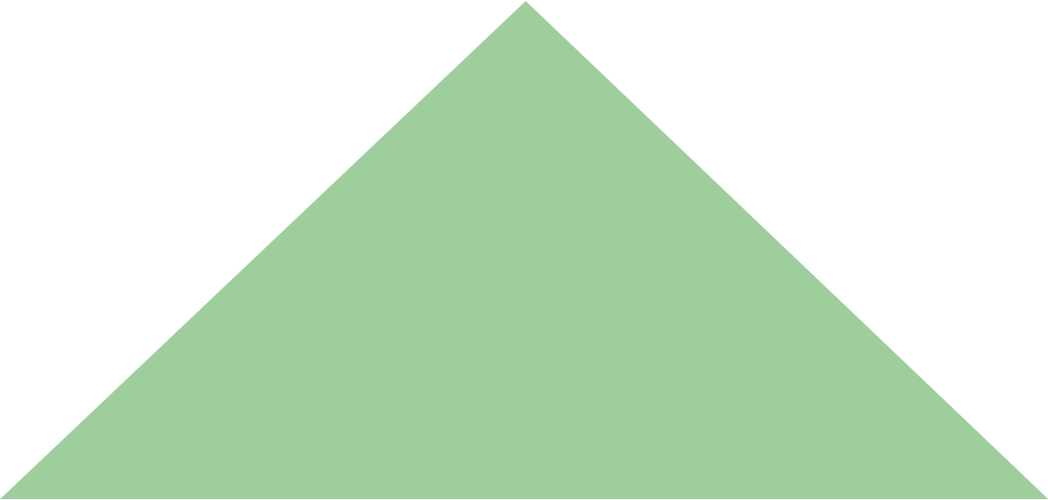 2
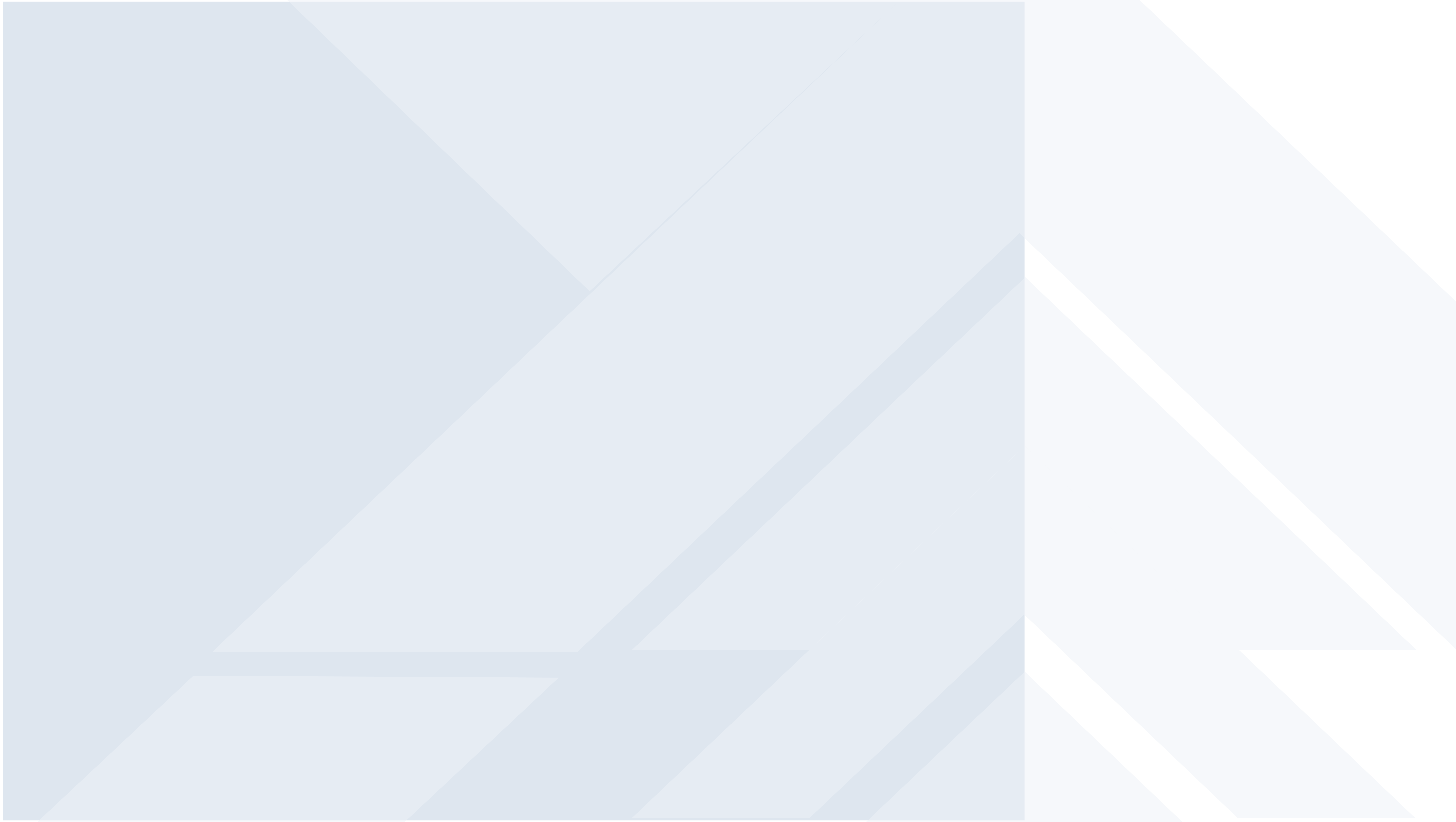 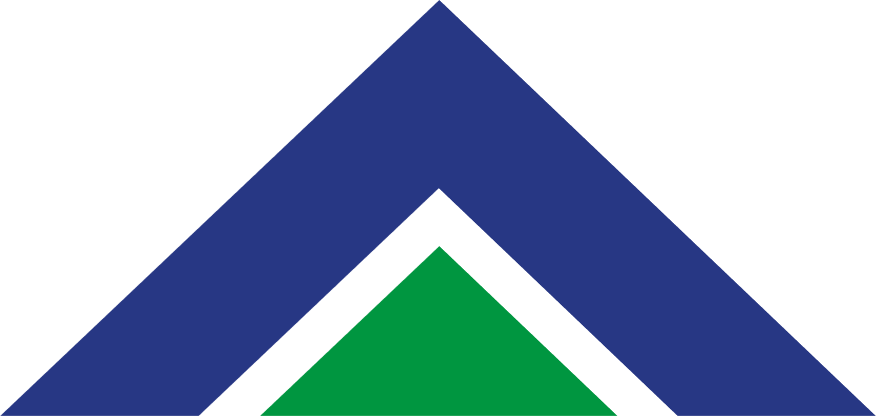 Условия и необходимые ресурсы
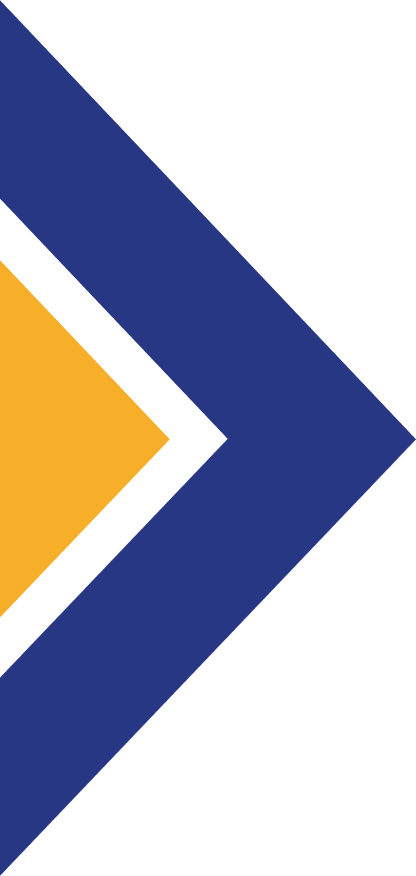 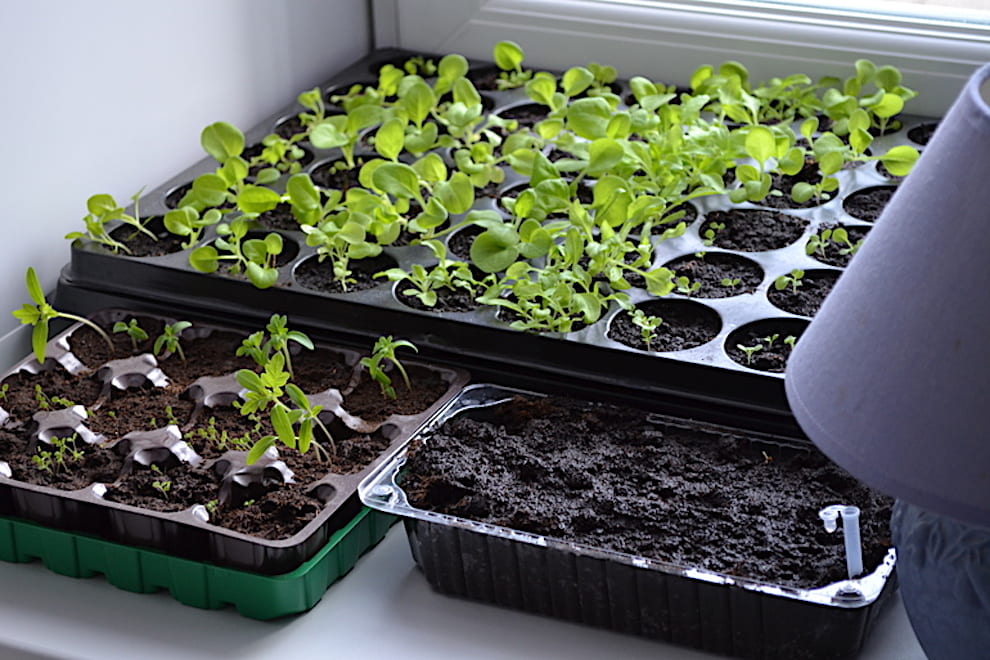 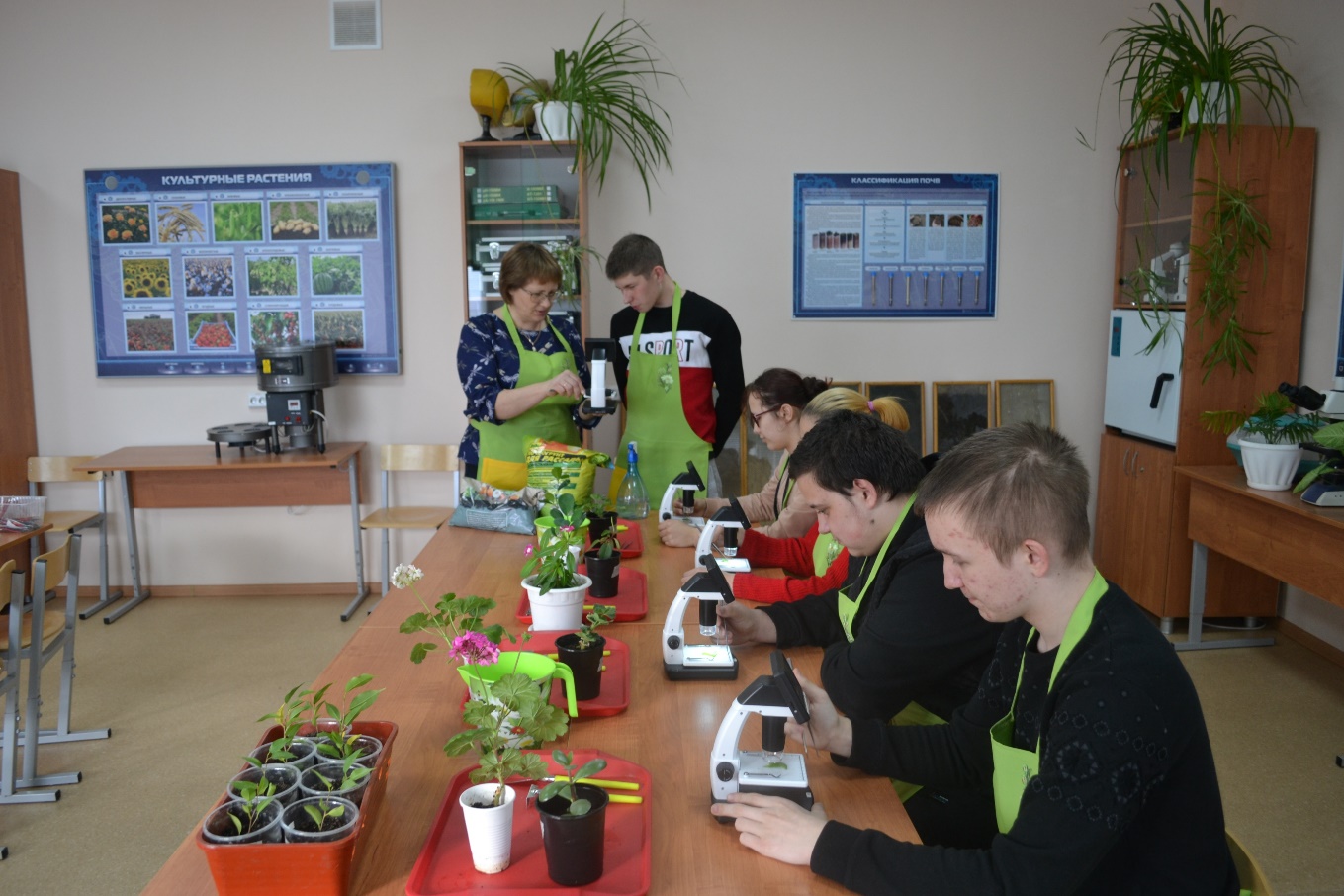 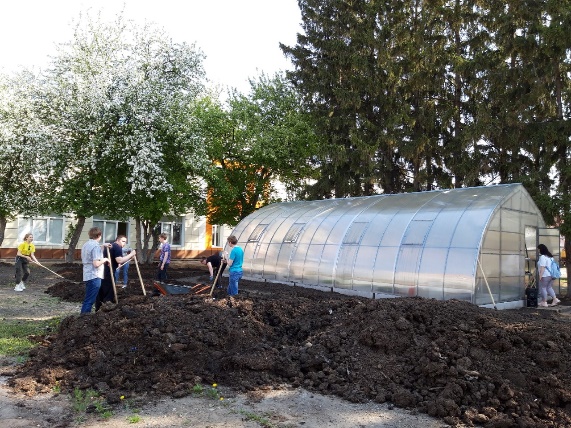 Материально-техническая база:
опытные почвенные участки; 
теплица из поликарбоната; 
приборы, инструменты, расходные материалы и оборудование для выращивания растений; 
кабинеты и лаборатории, оснащенные специальным оборудованием, где предусмотрены мобильные рабочие места для обучающихся с нарушениями зрения, слуха, опорно-двигательного аппарата.
3
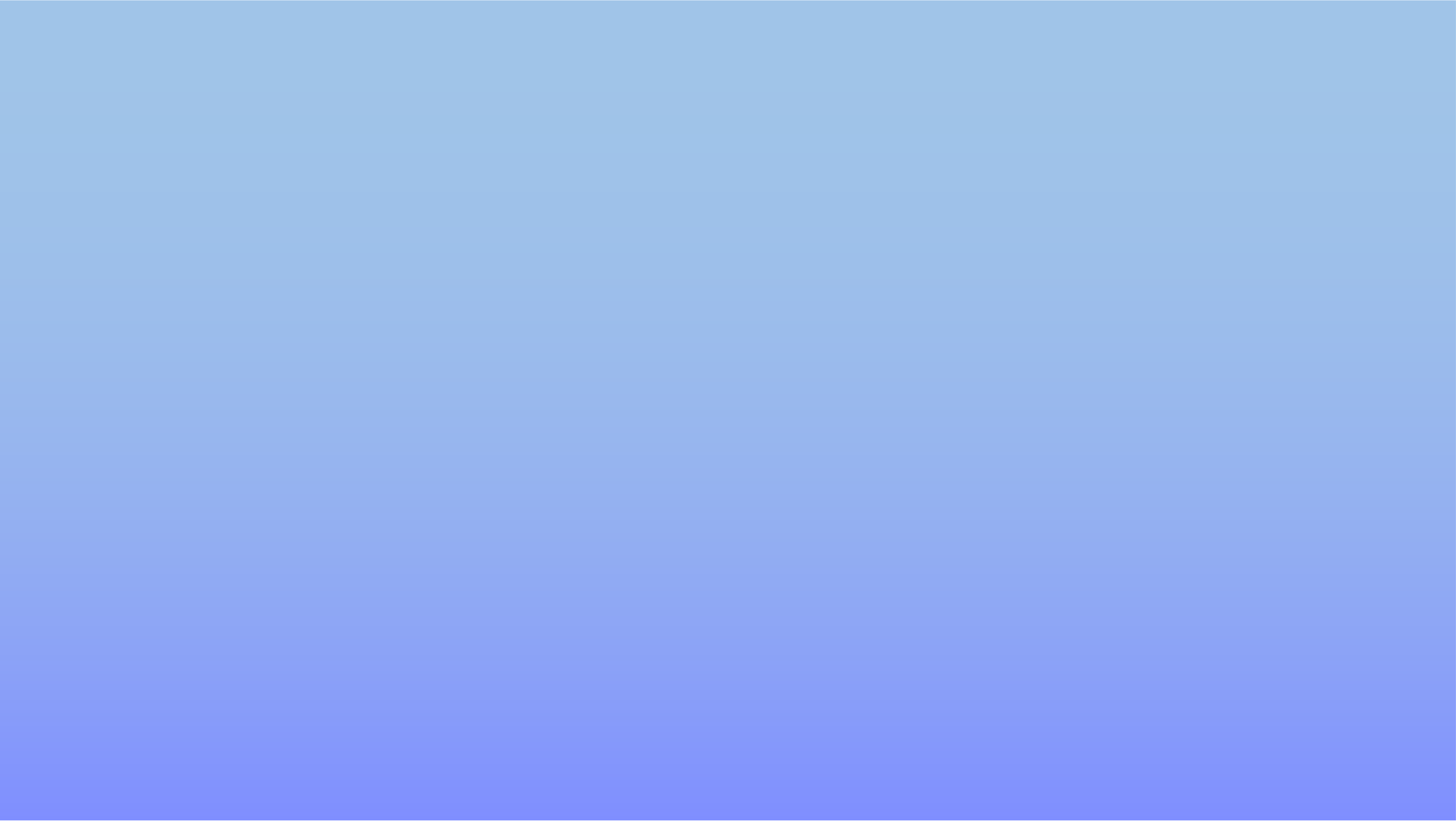 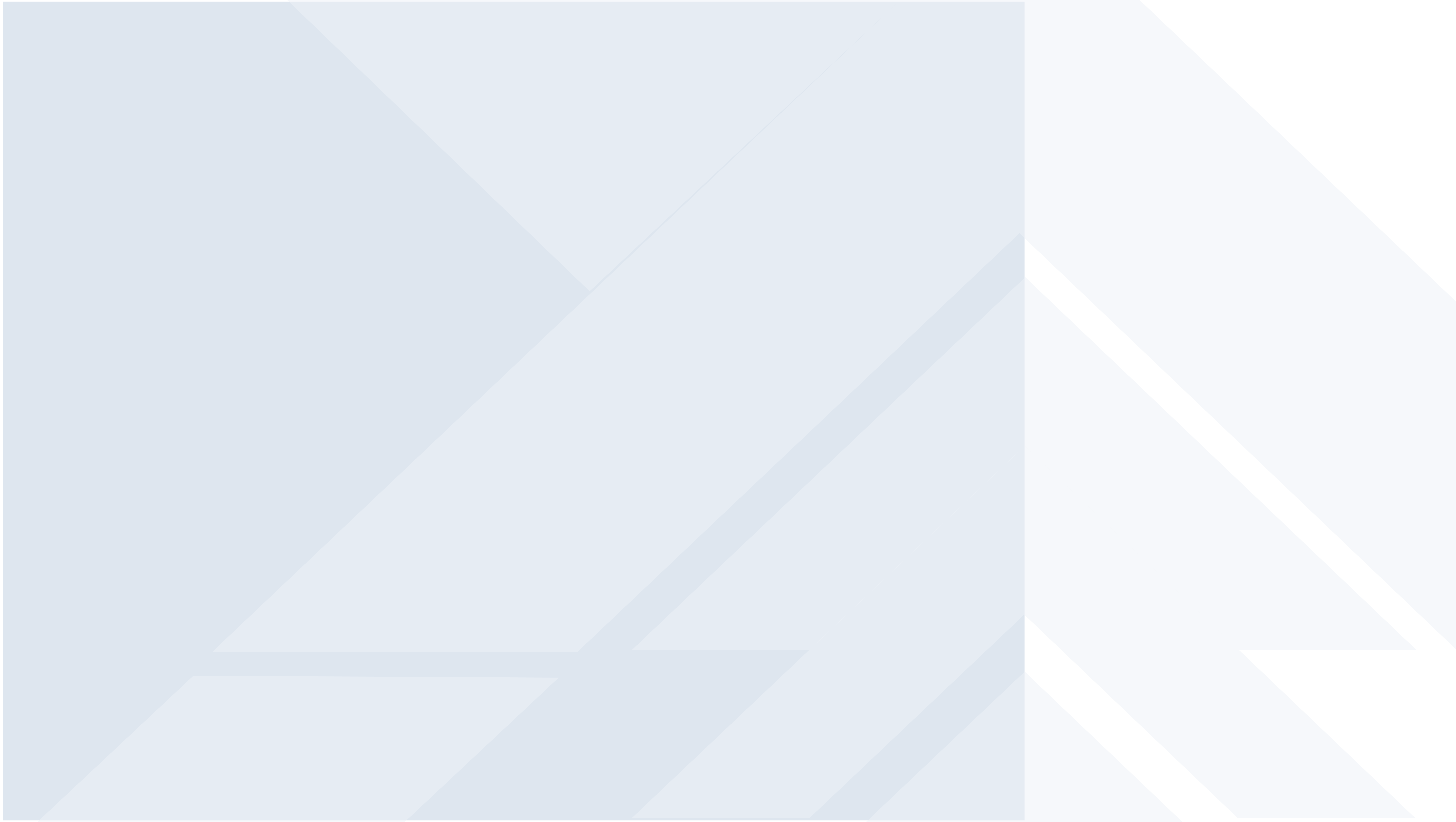 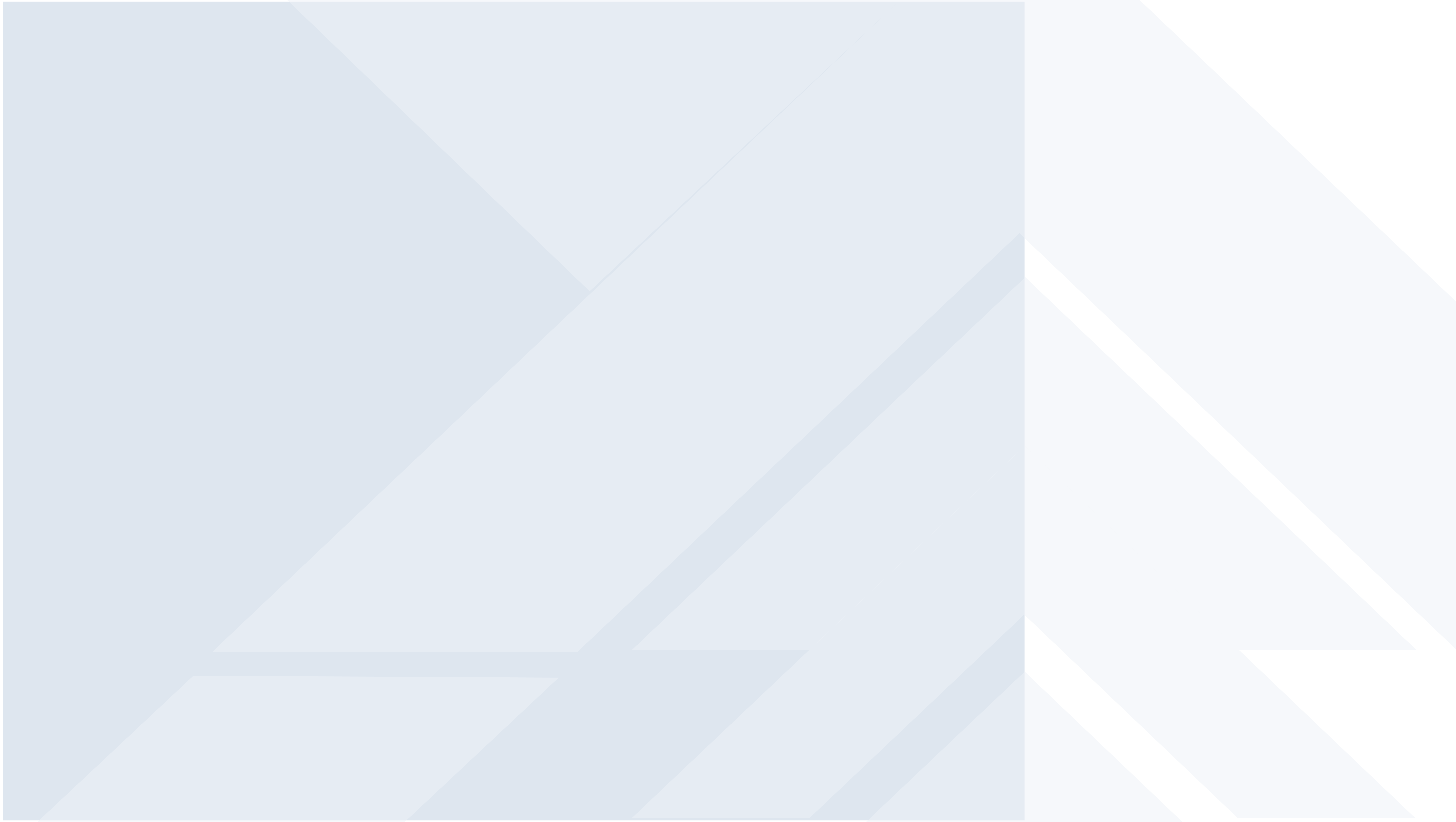 Основные направления деятельности
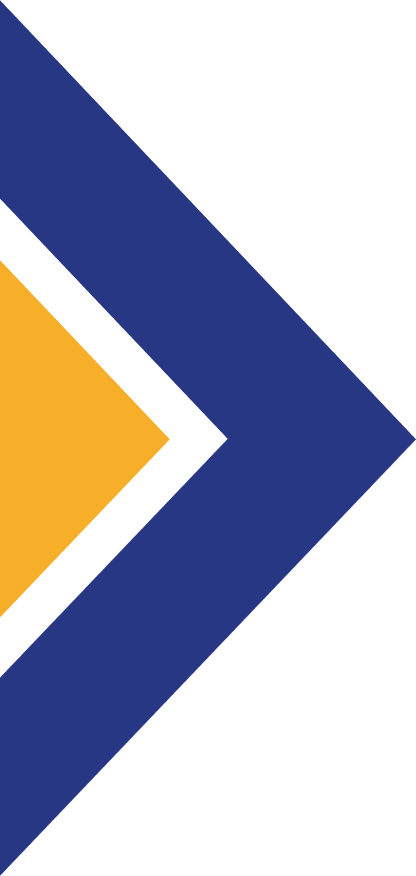 Образовательное
разработаны специальные образовательные программы; 
скорректирован график учебного процесса групп с ОВЗ с учетом работы предприятия; 
подготовлена материально-техническая база, приобретены оборудование, приборы, инструменты и расходные материалы; 
организовано прохождение обучающимися практик, лабораторно-практических занятий на базе предприятия; 
осуществляется подготовка к конкурсам профессионального мастерства обучающихся различного уровня.
Предпринимательское
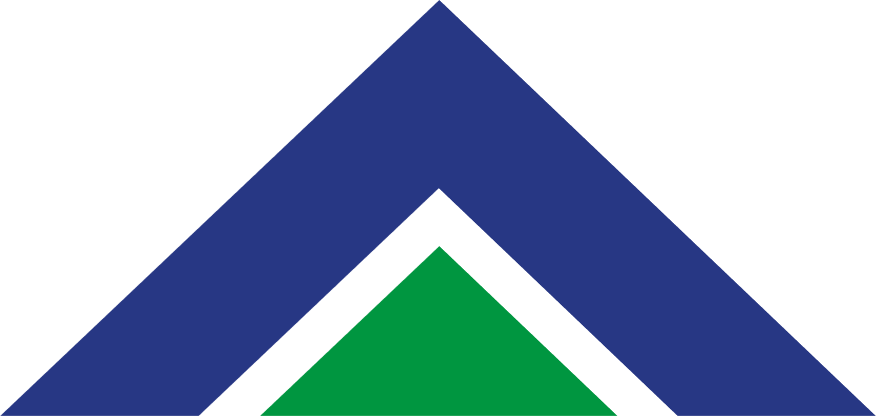 разработаны технологические карты возделывания растений; 
выращено более 7 тысяч растений. 
сумма реализации рассады составила более   50 тысяч рублей;
затраты на приобретение расходных материалов составили менее трети от суммы реализации.
заключено  10 договоров на приобретение рассады и оказанию услуг по озеленению территорий.
4
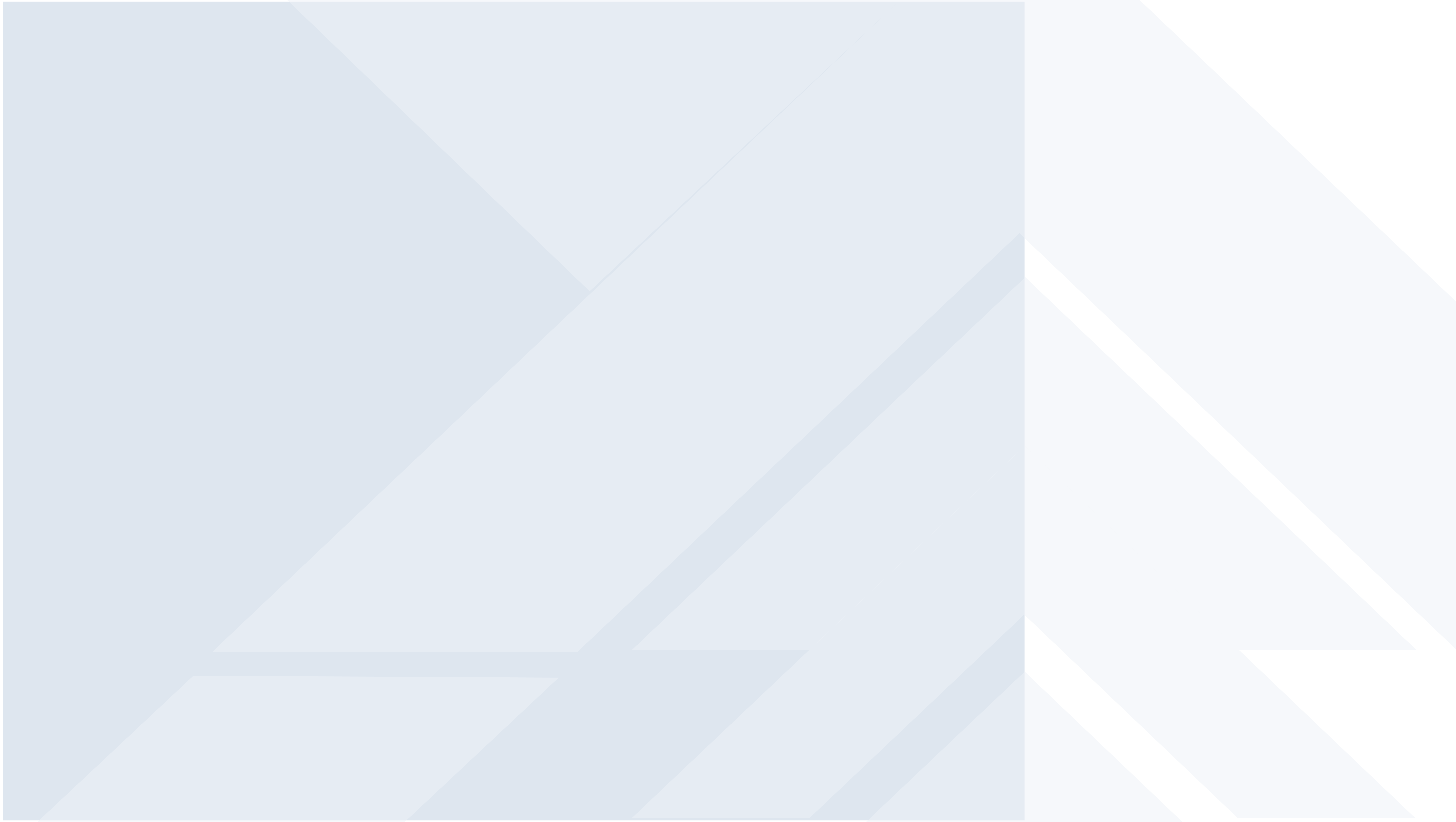 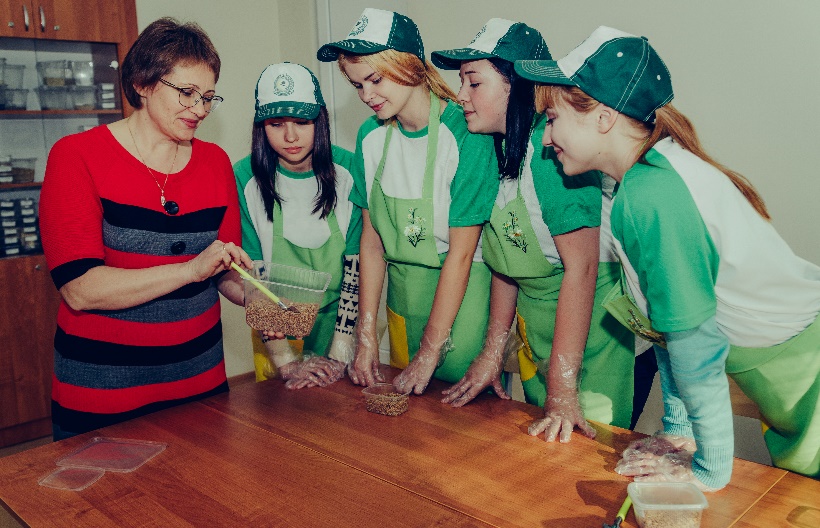 Календарь работ
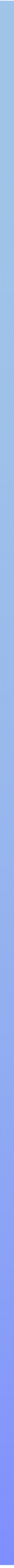 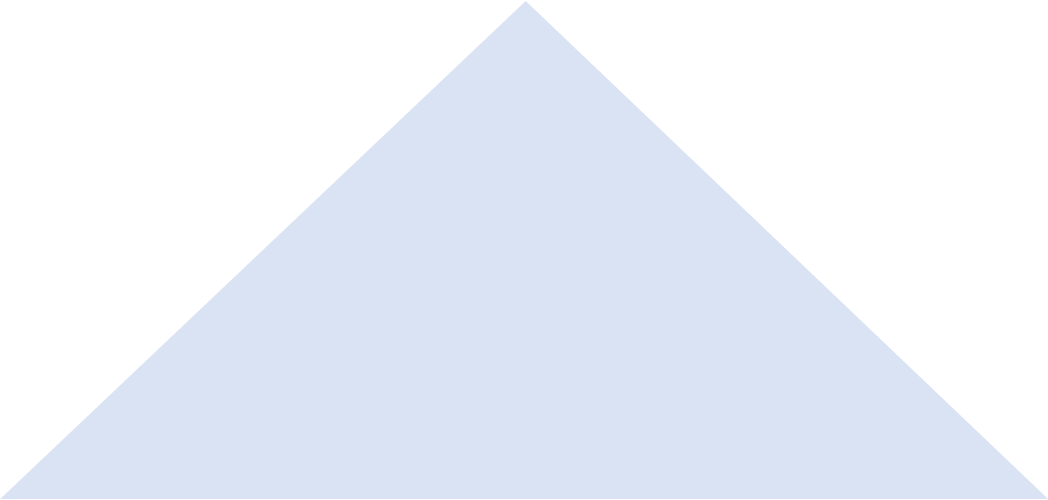 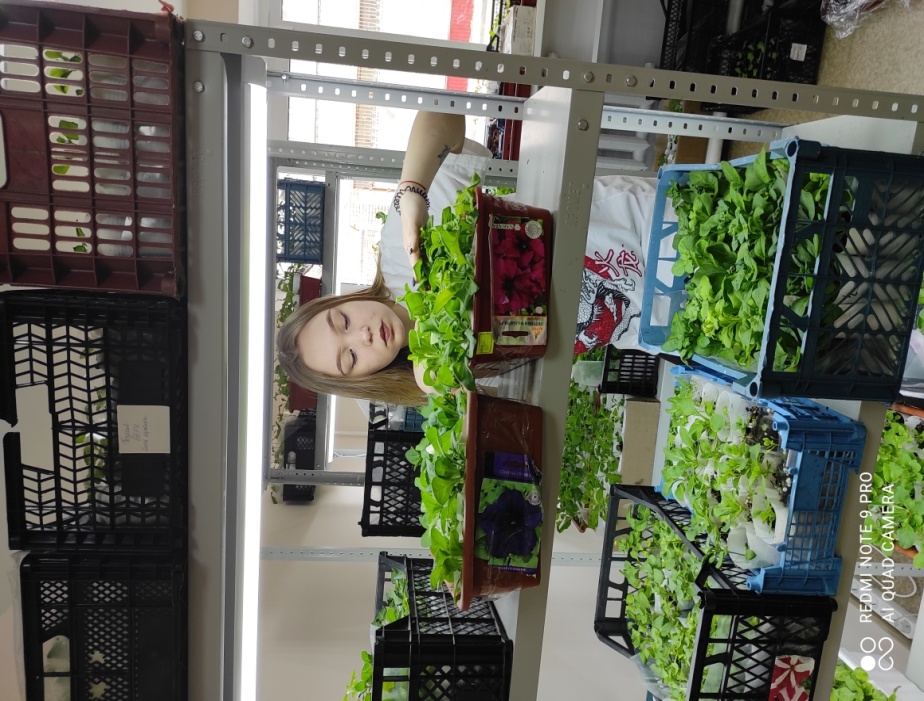 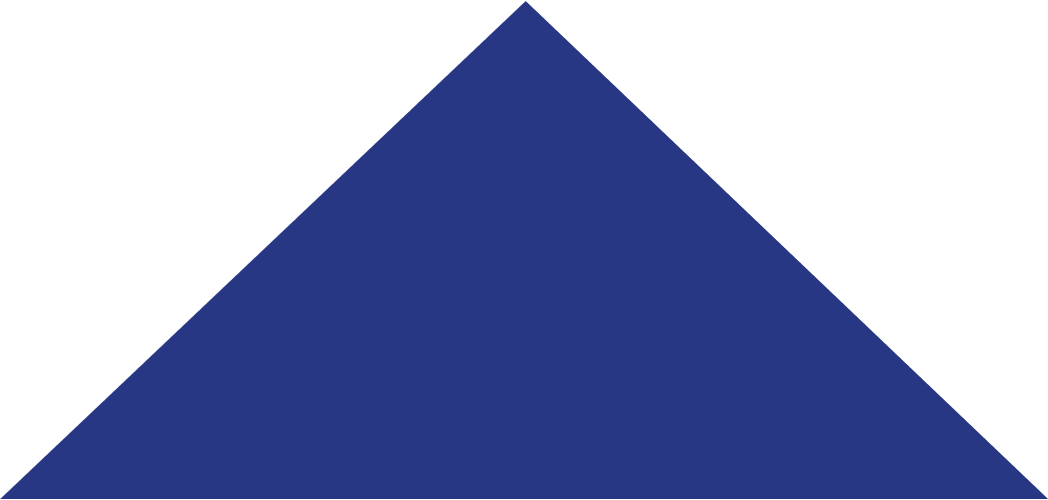 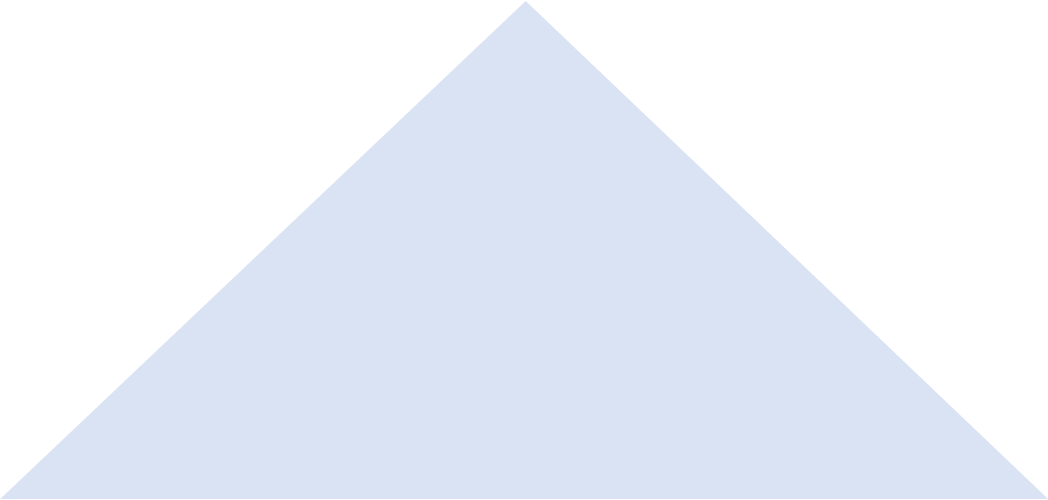 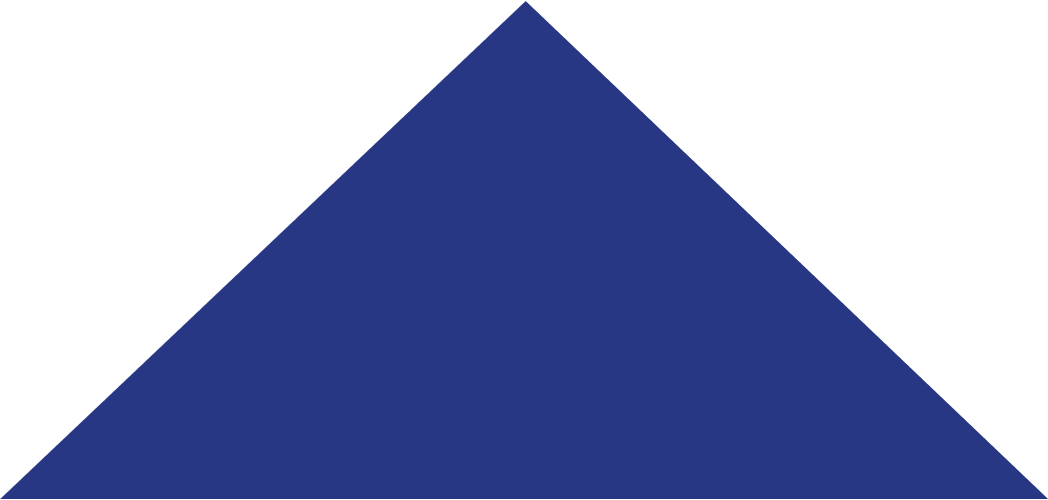 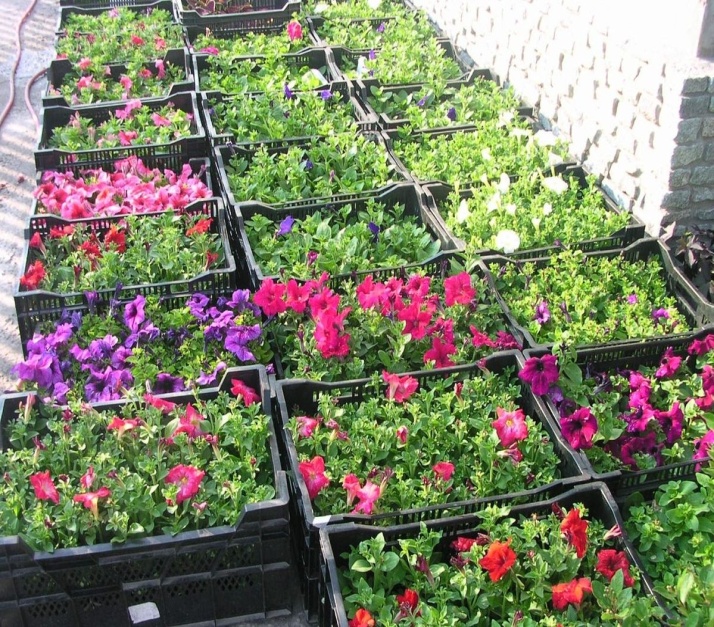 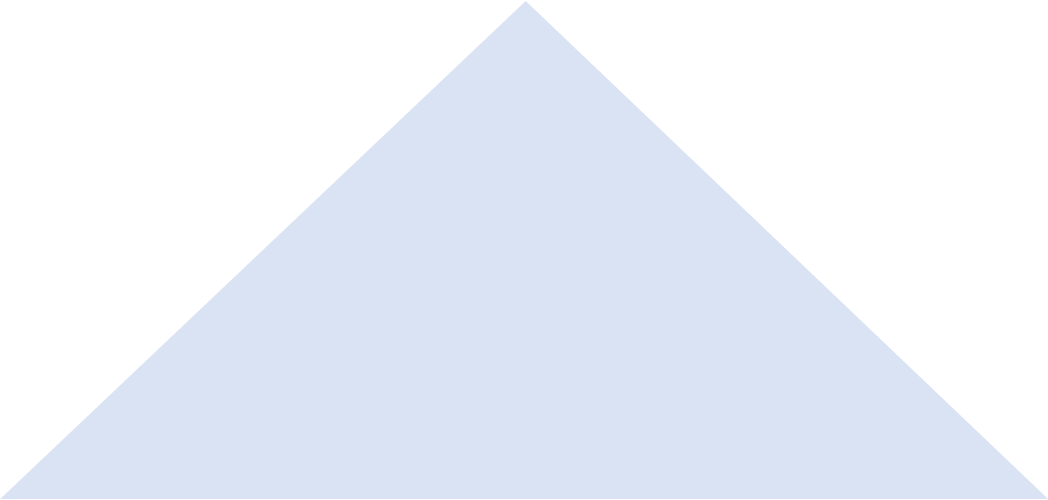 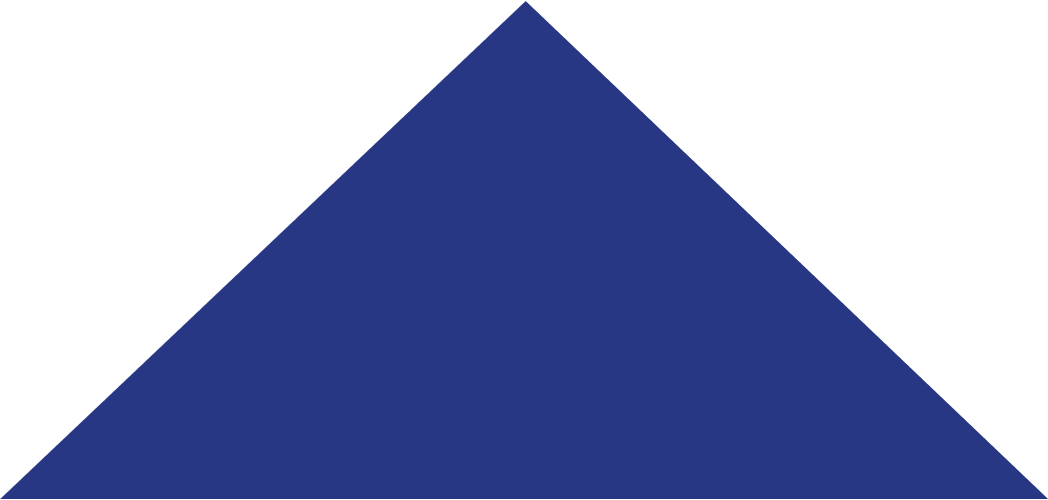 5
Показатели проекта
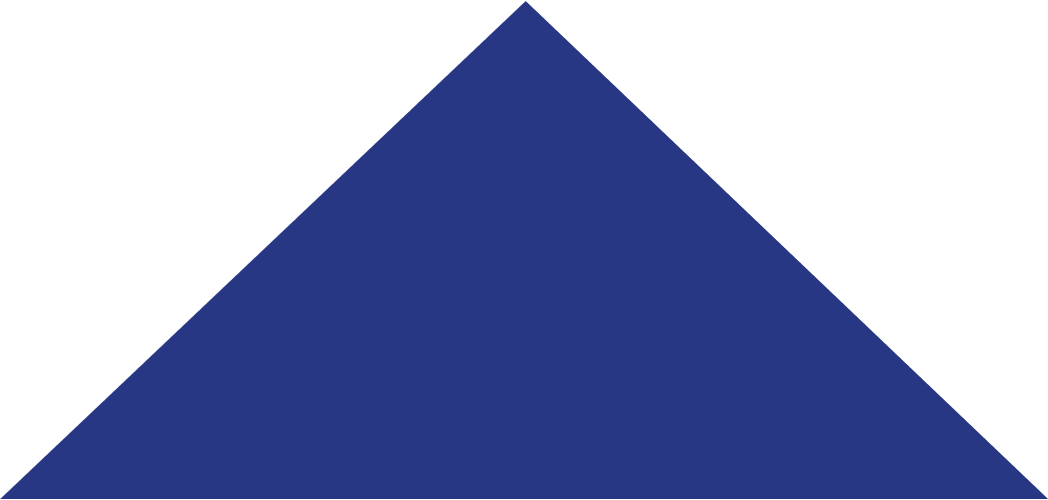 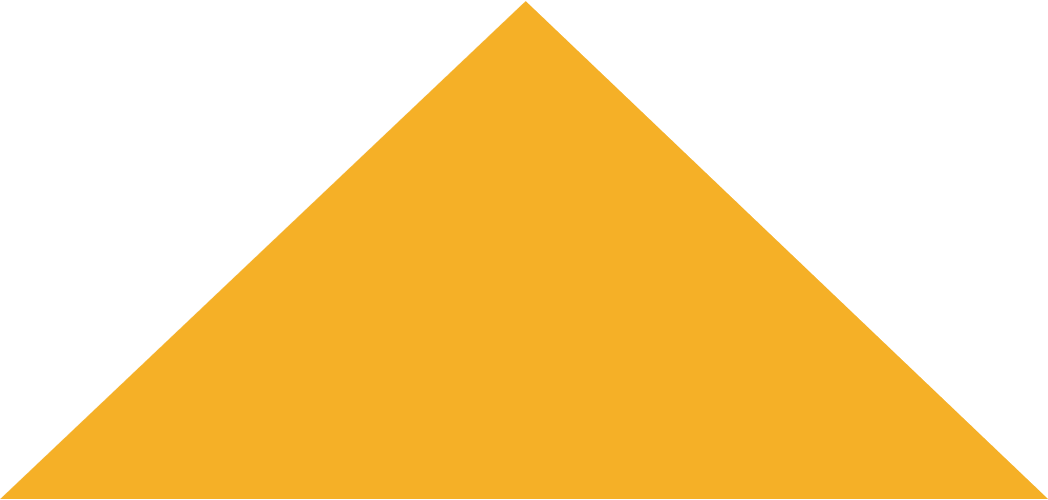 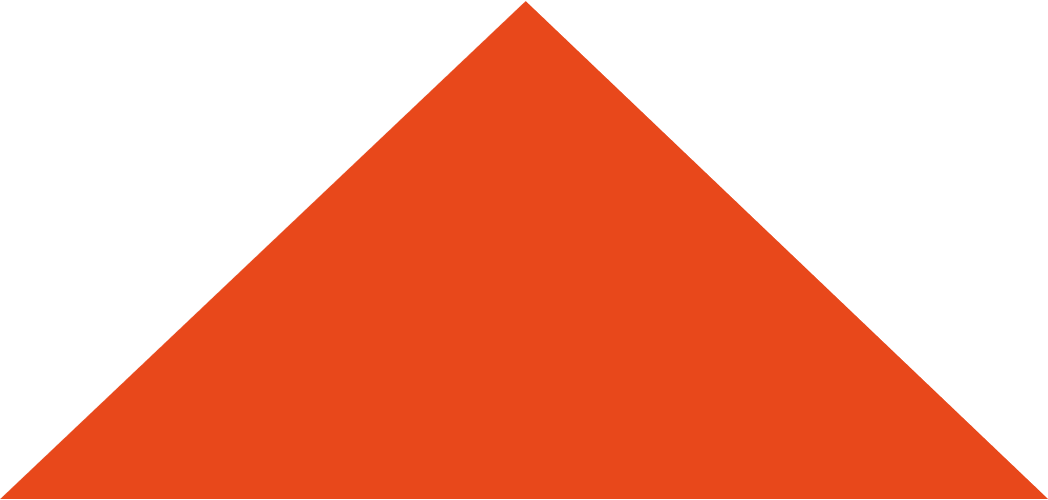 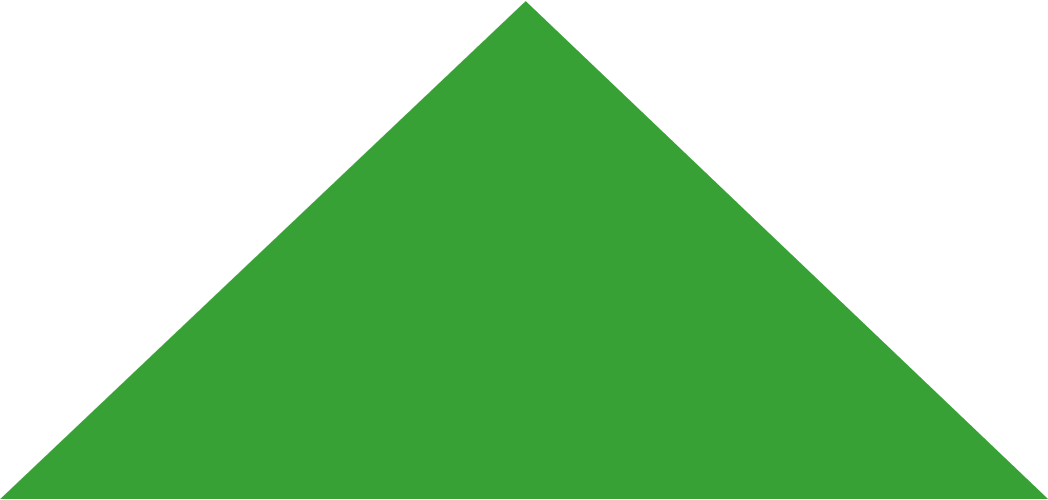 6
Показатели проекта
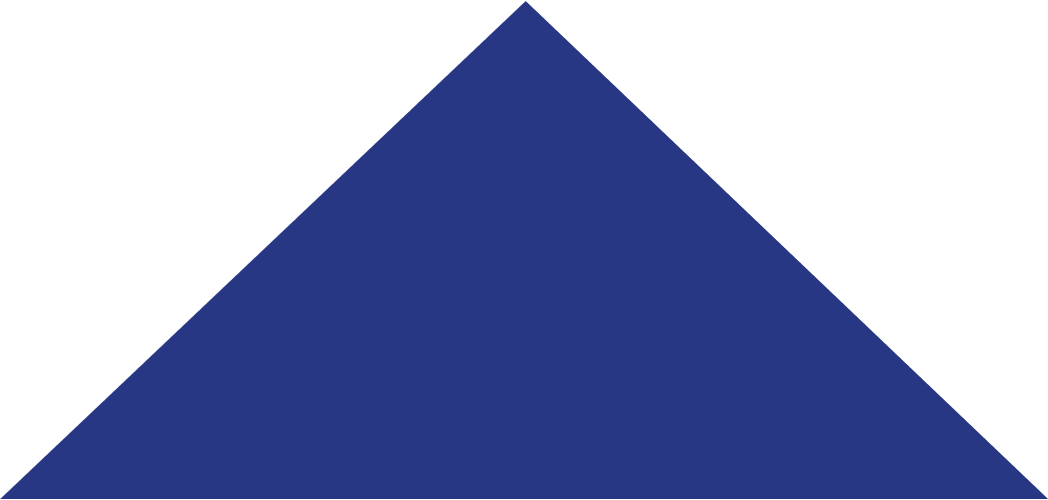 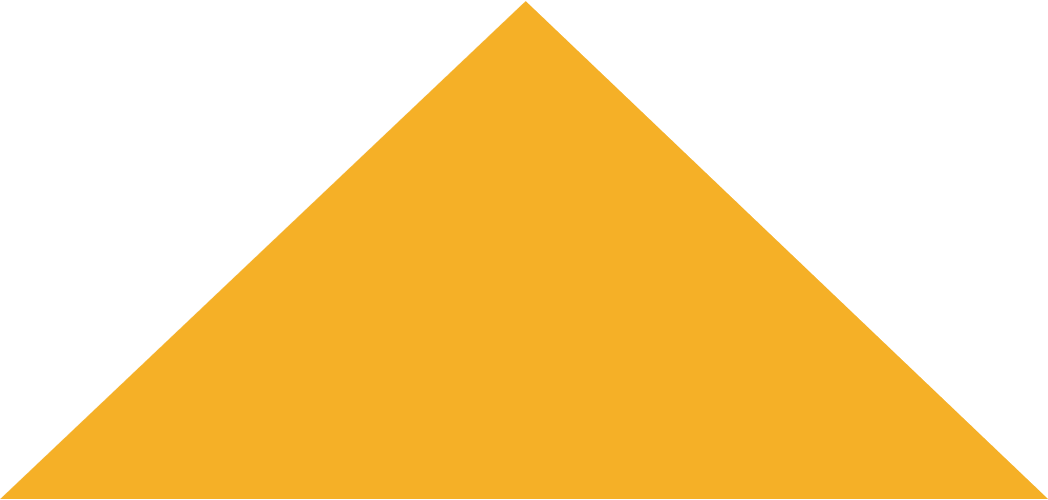 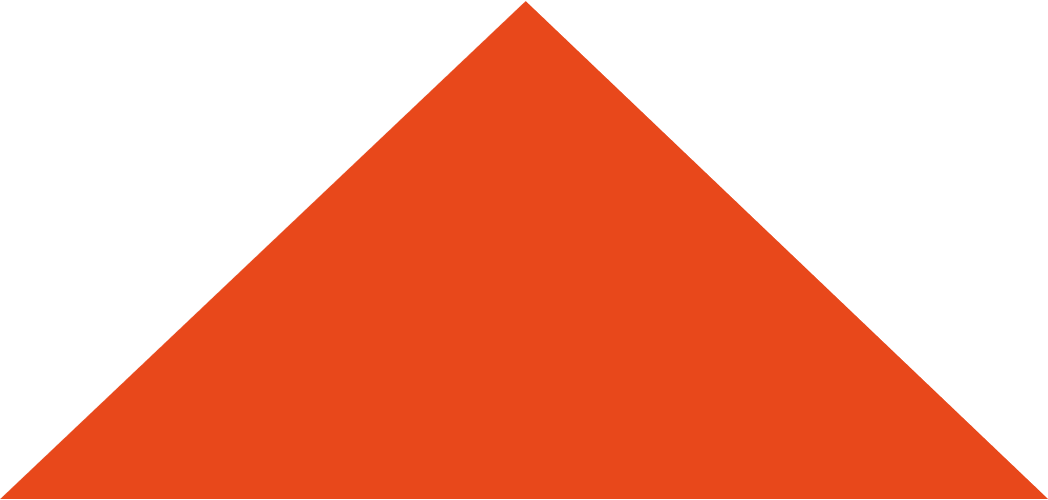 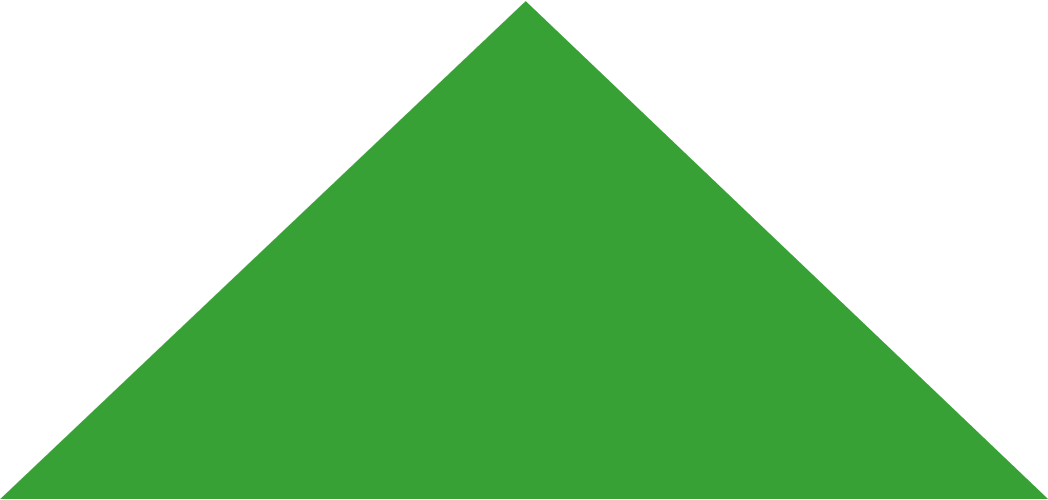 7
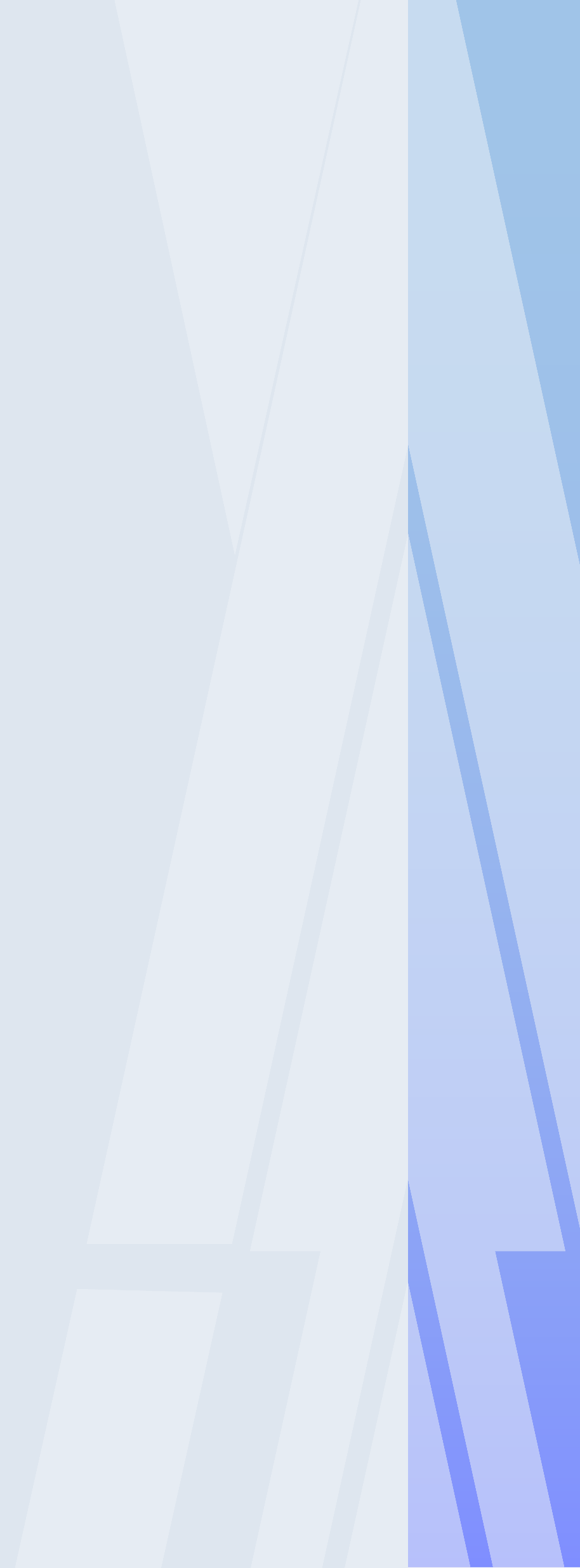 Результаты реализации практики
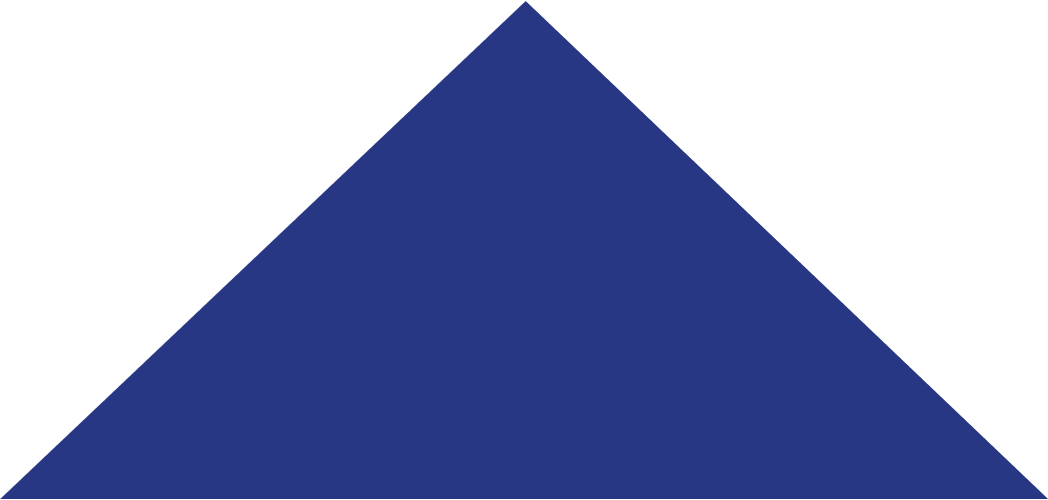 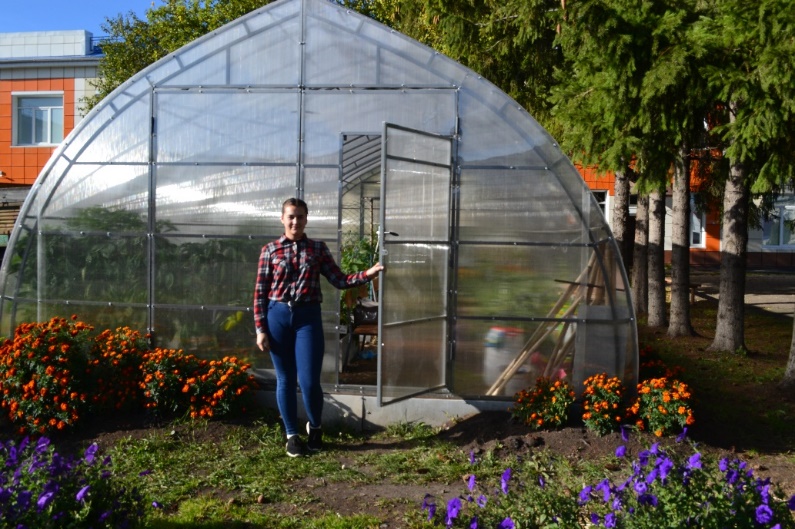 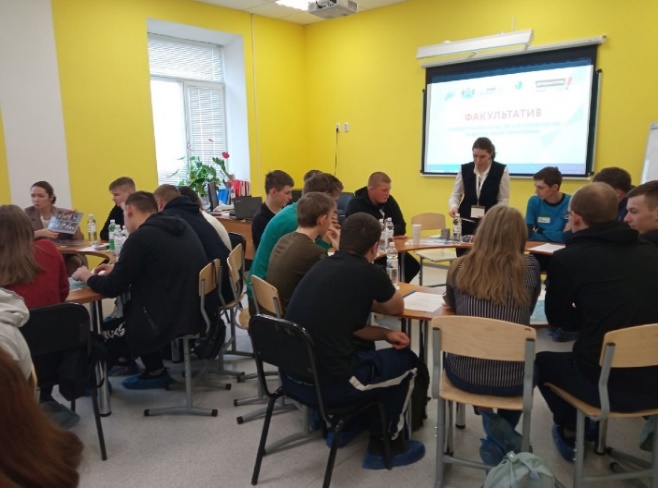 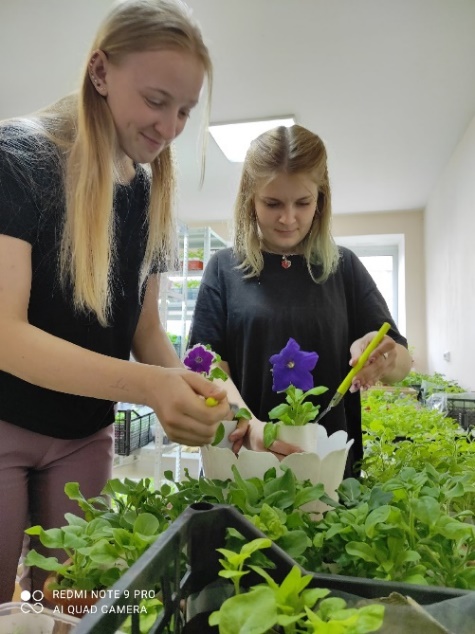 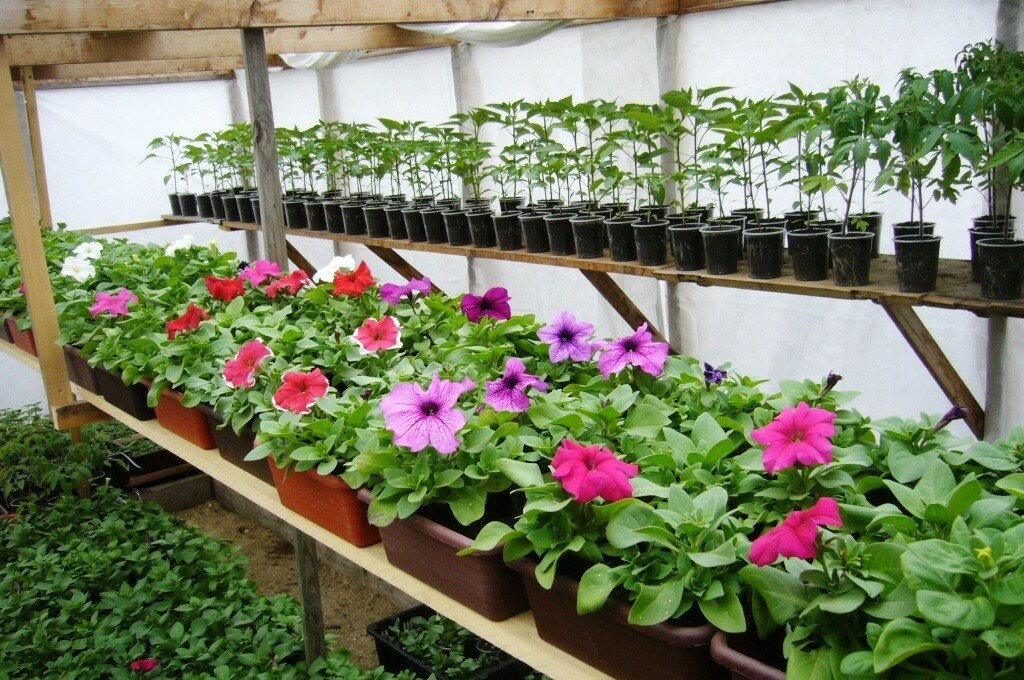 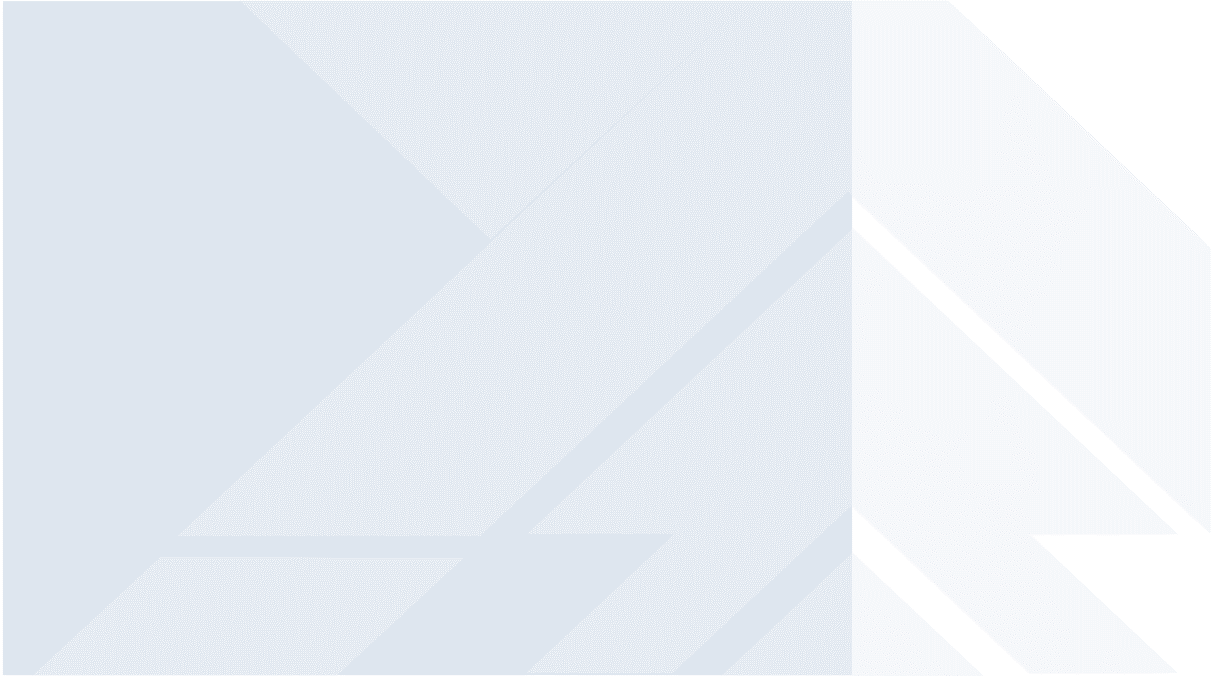 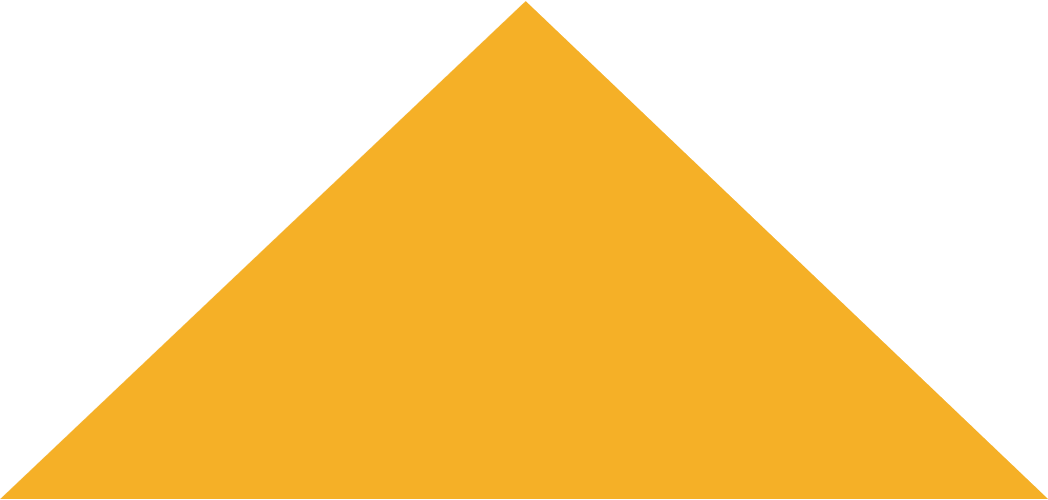 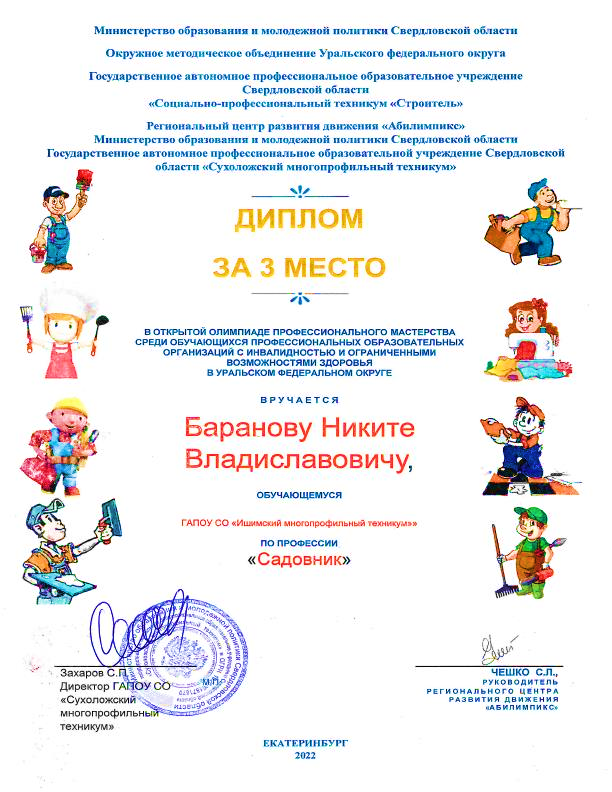 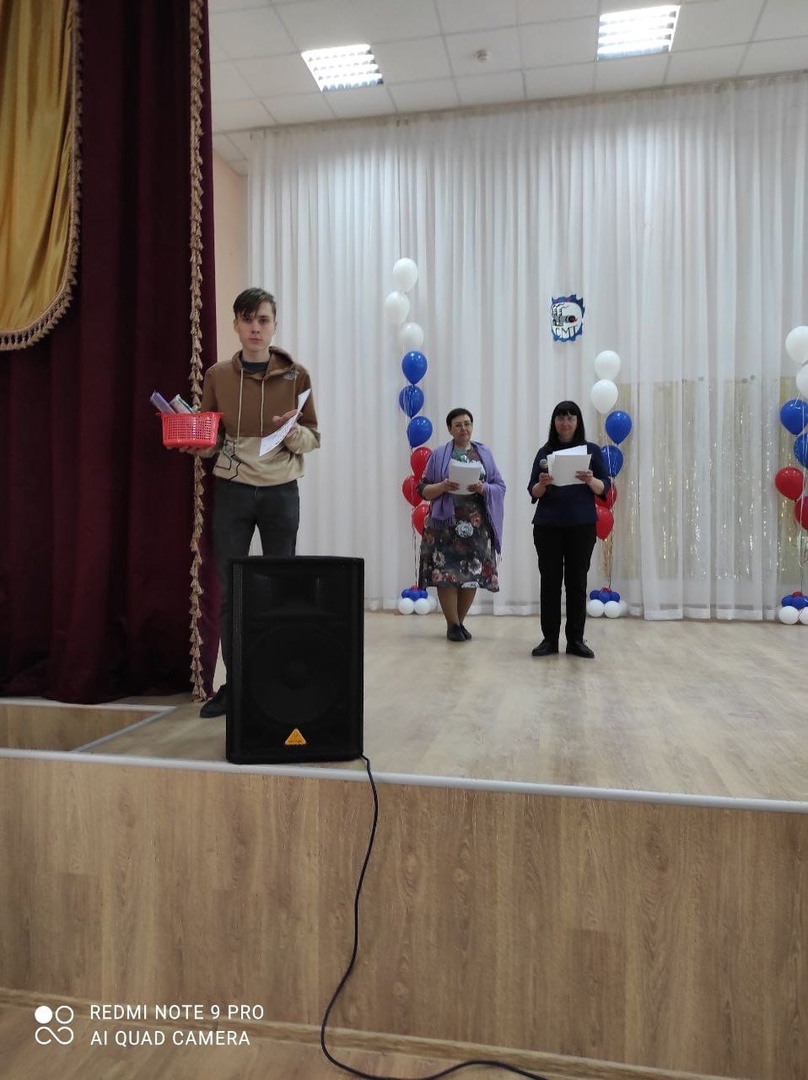 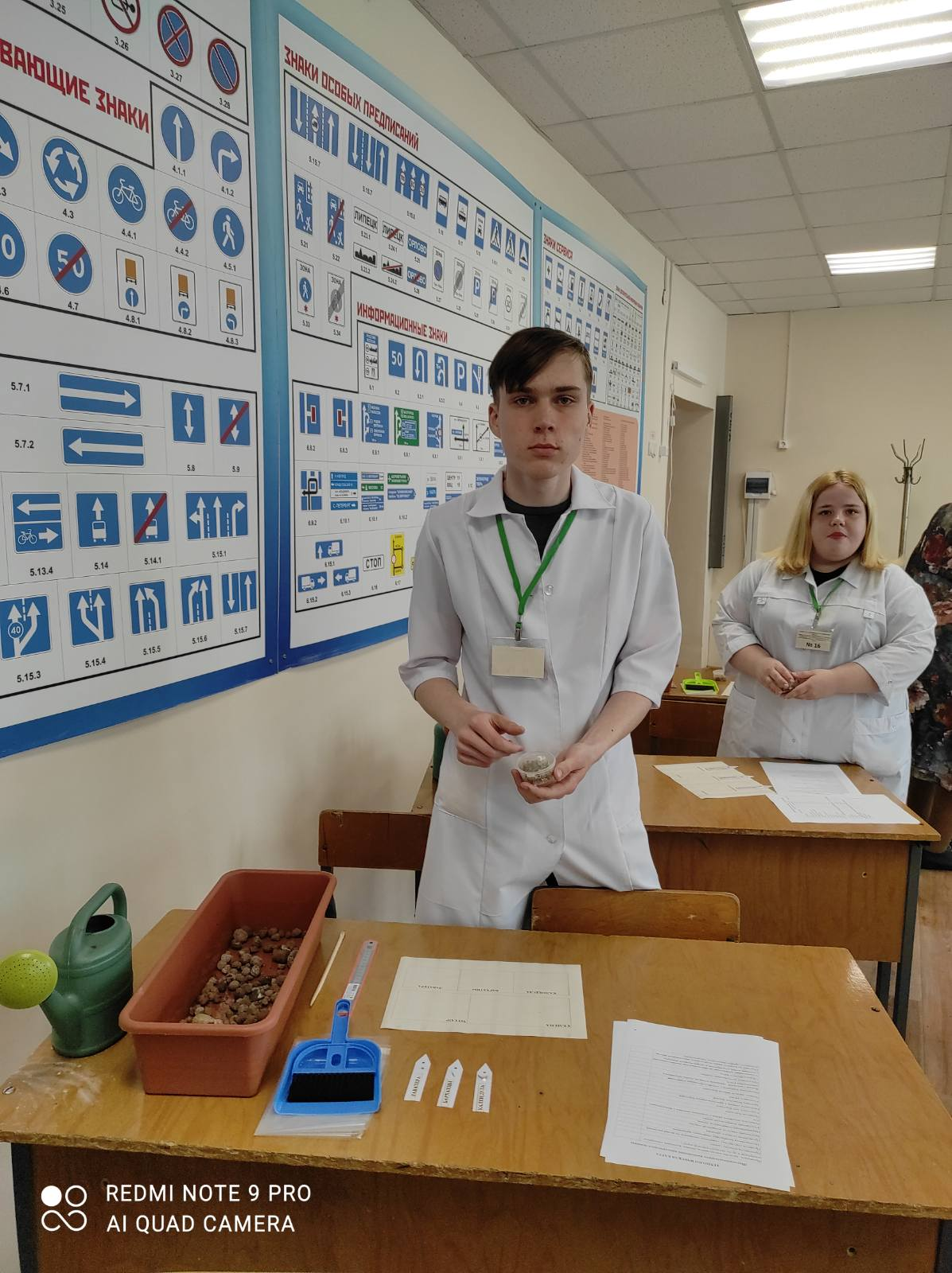 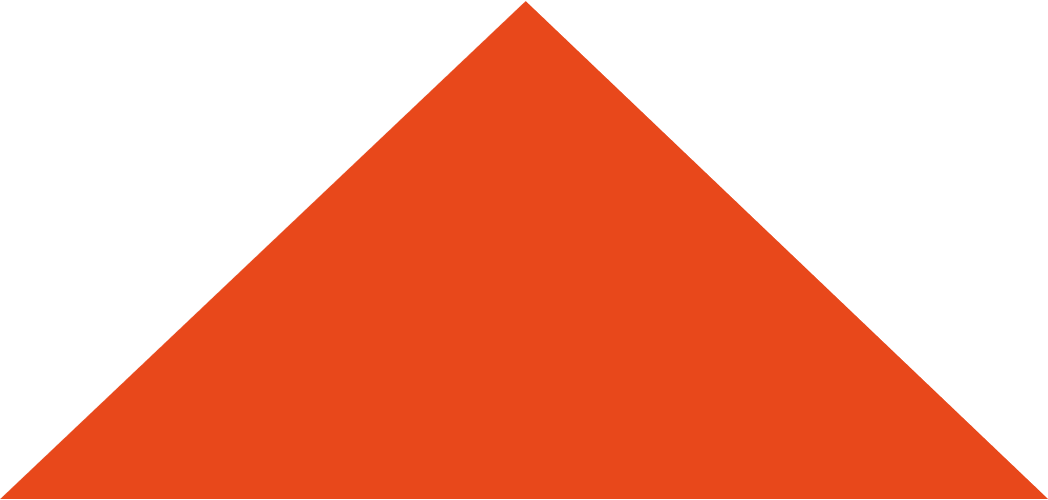 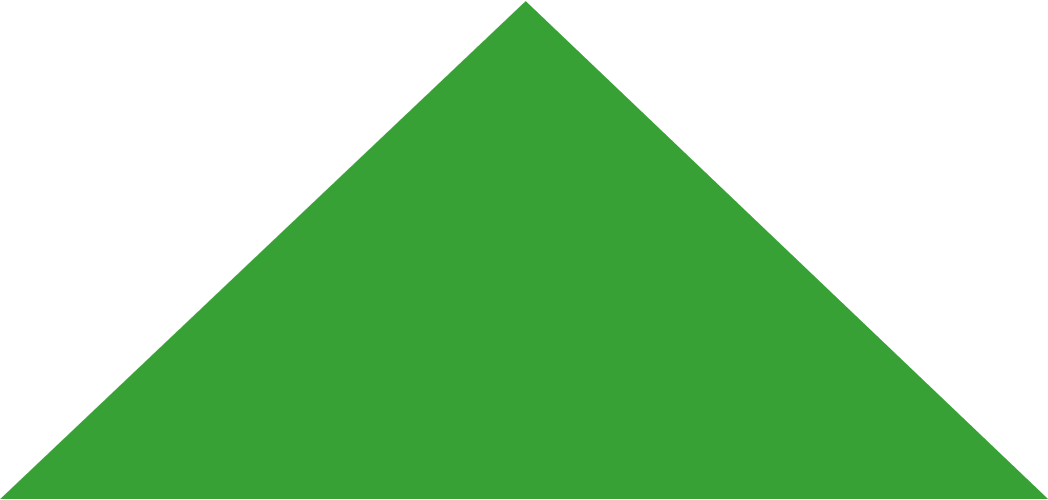 8
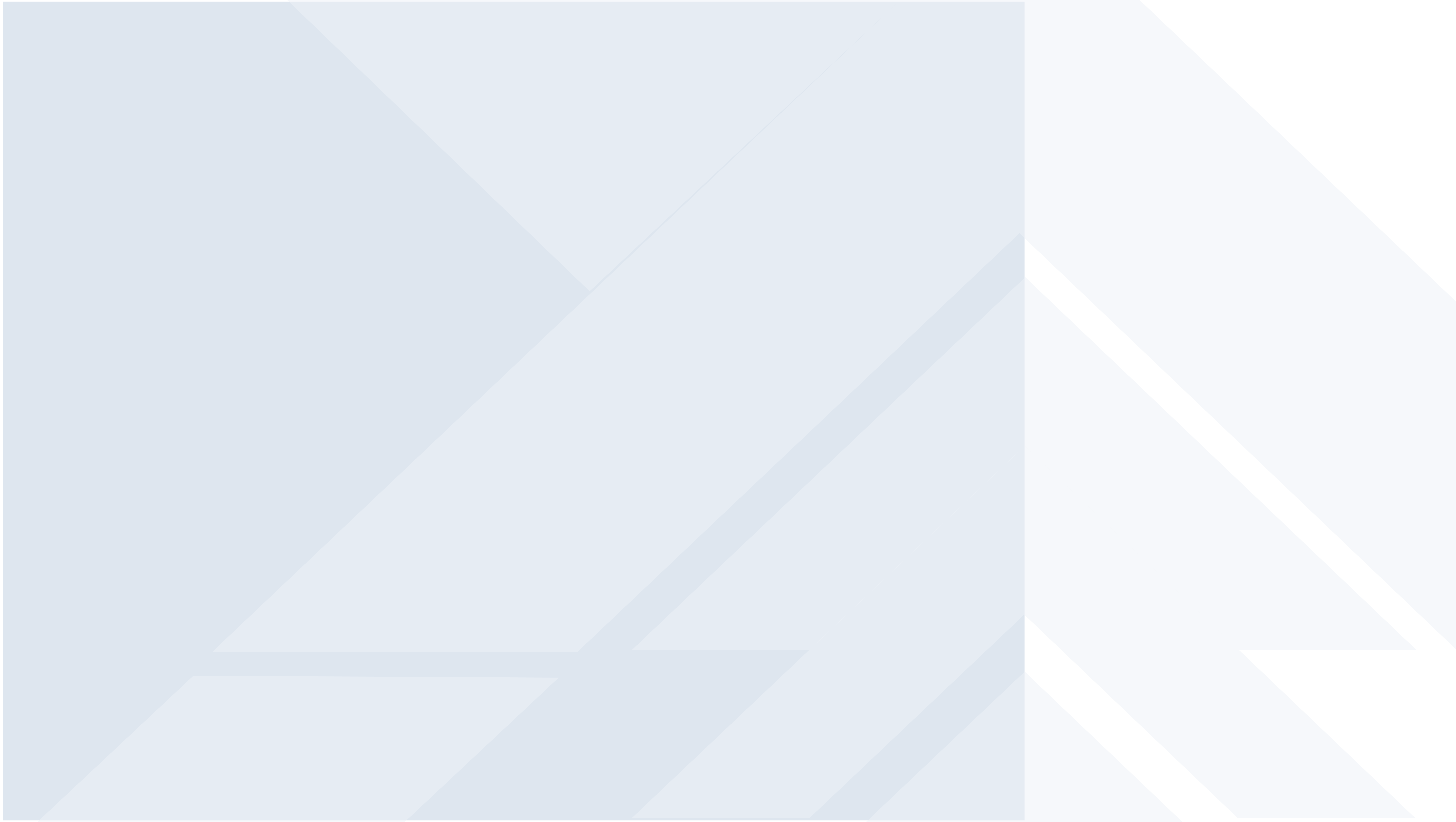 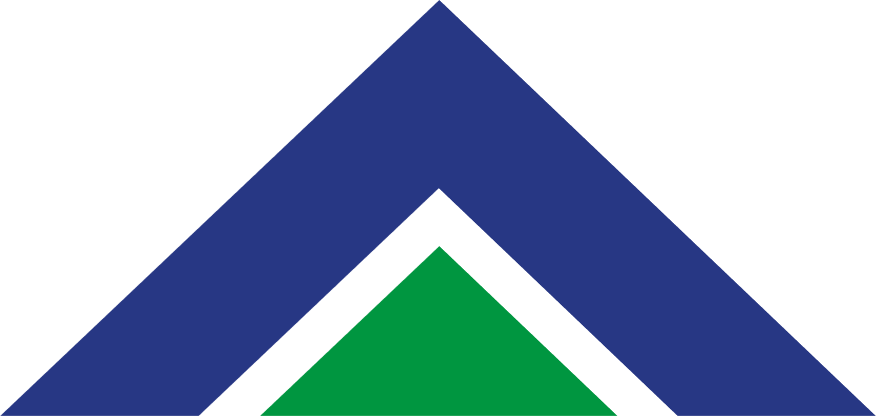 Истории успеха
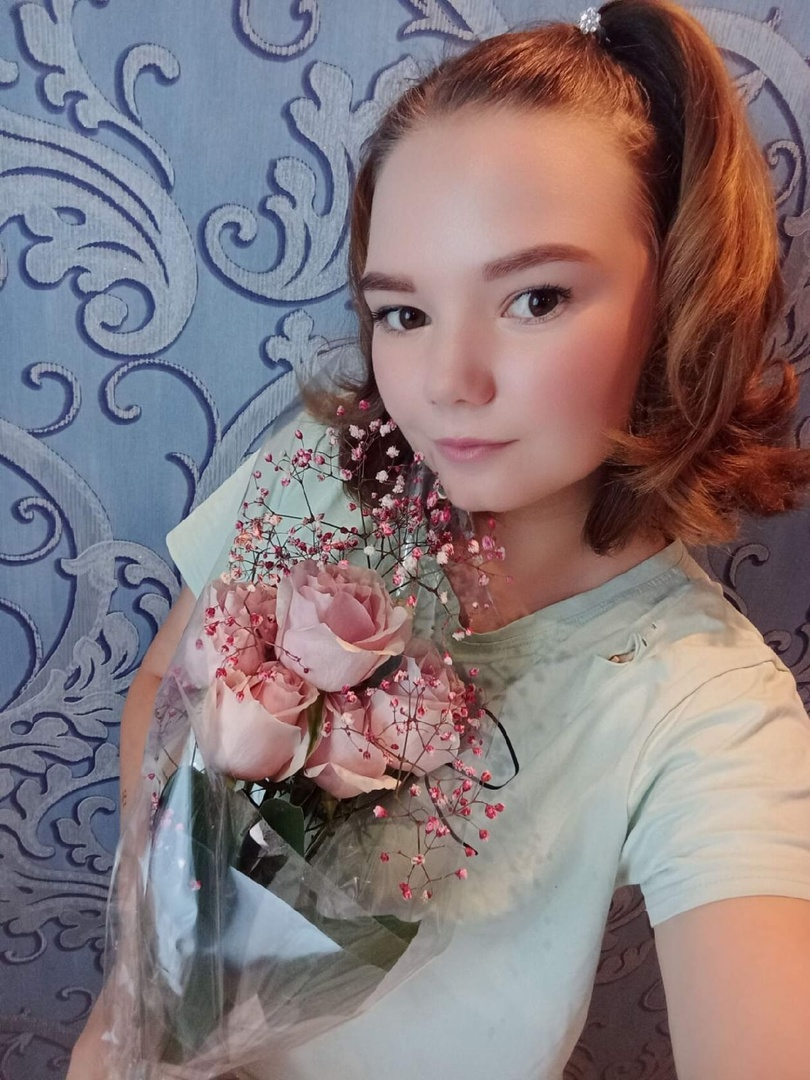 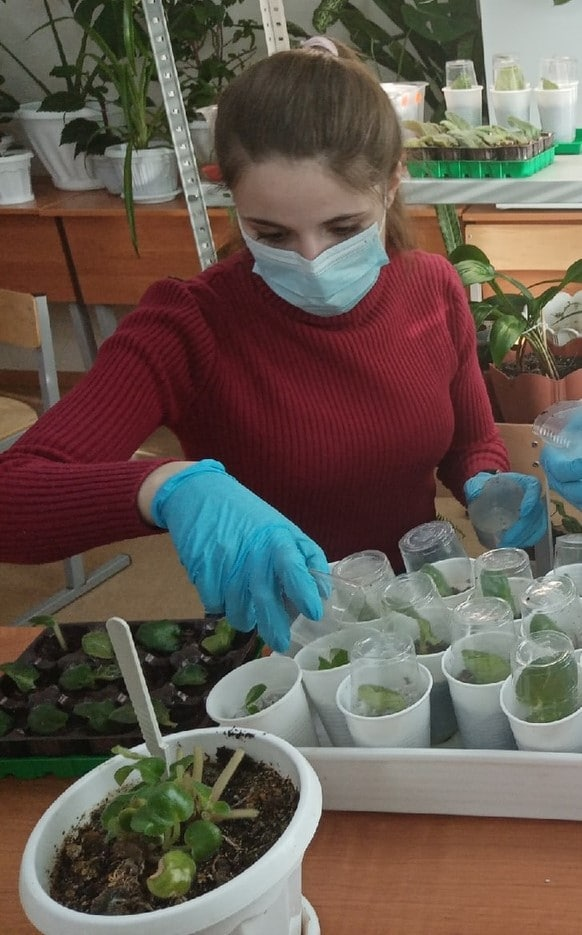 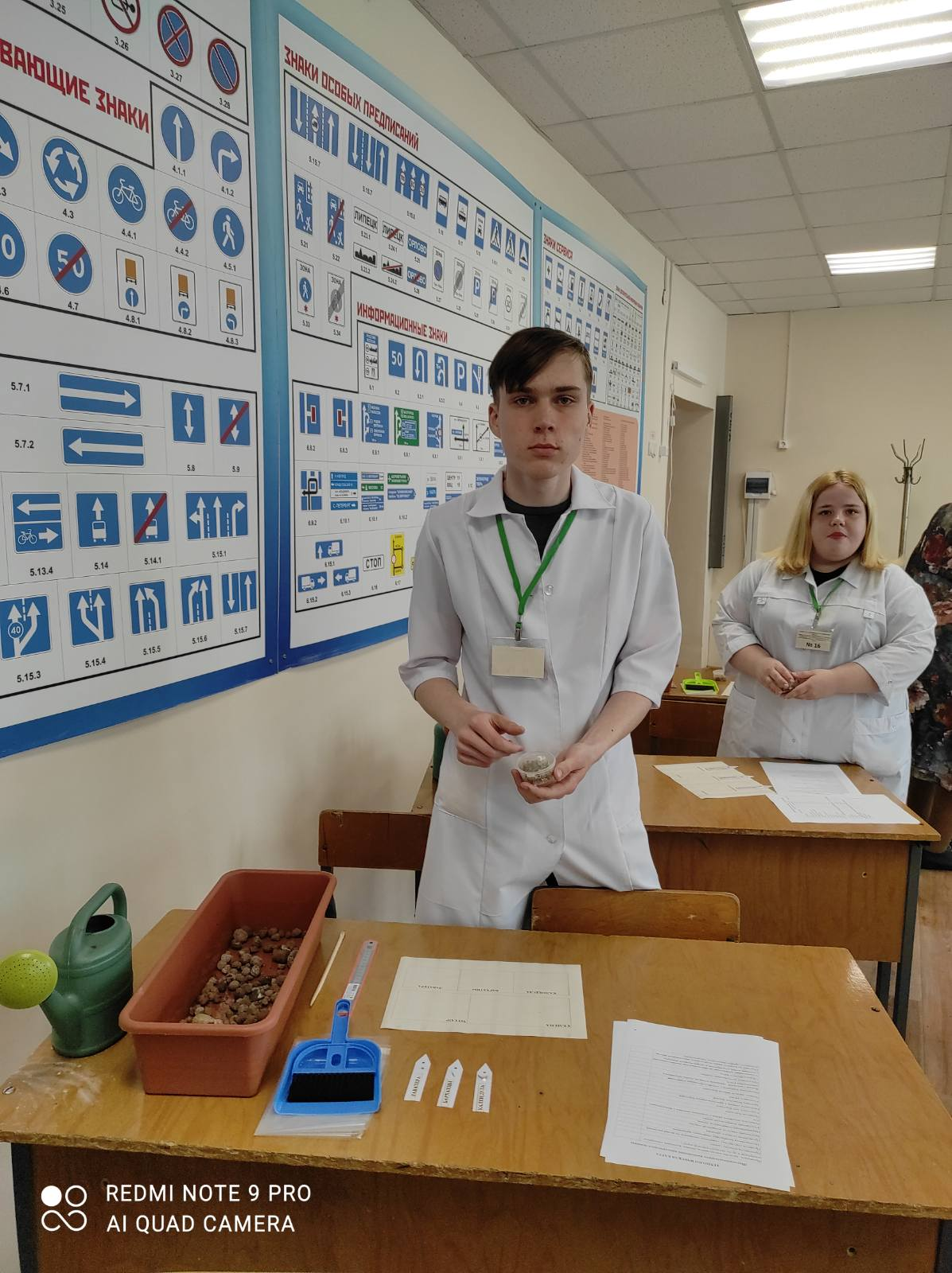 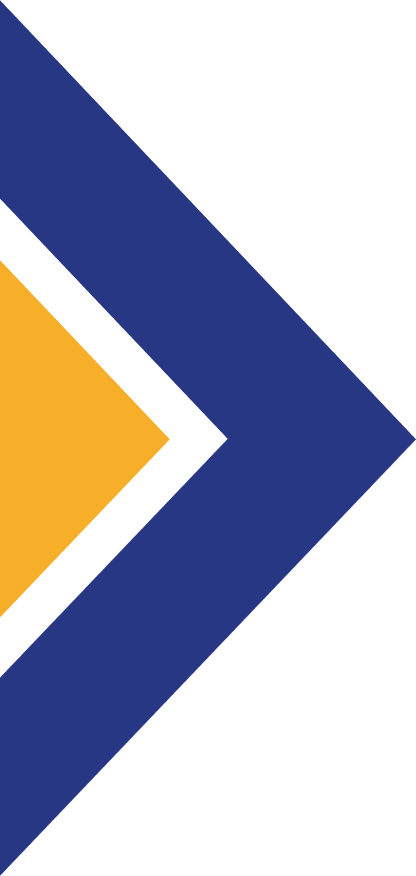 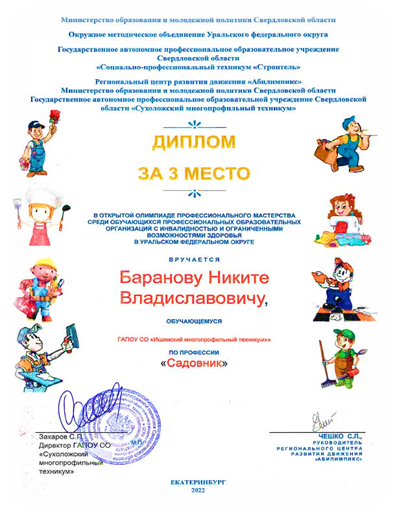 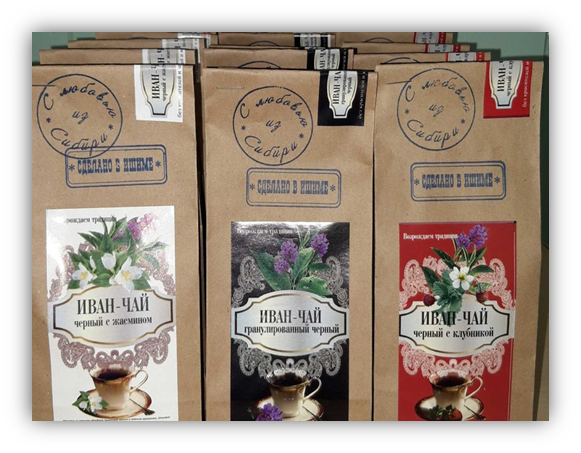 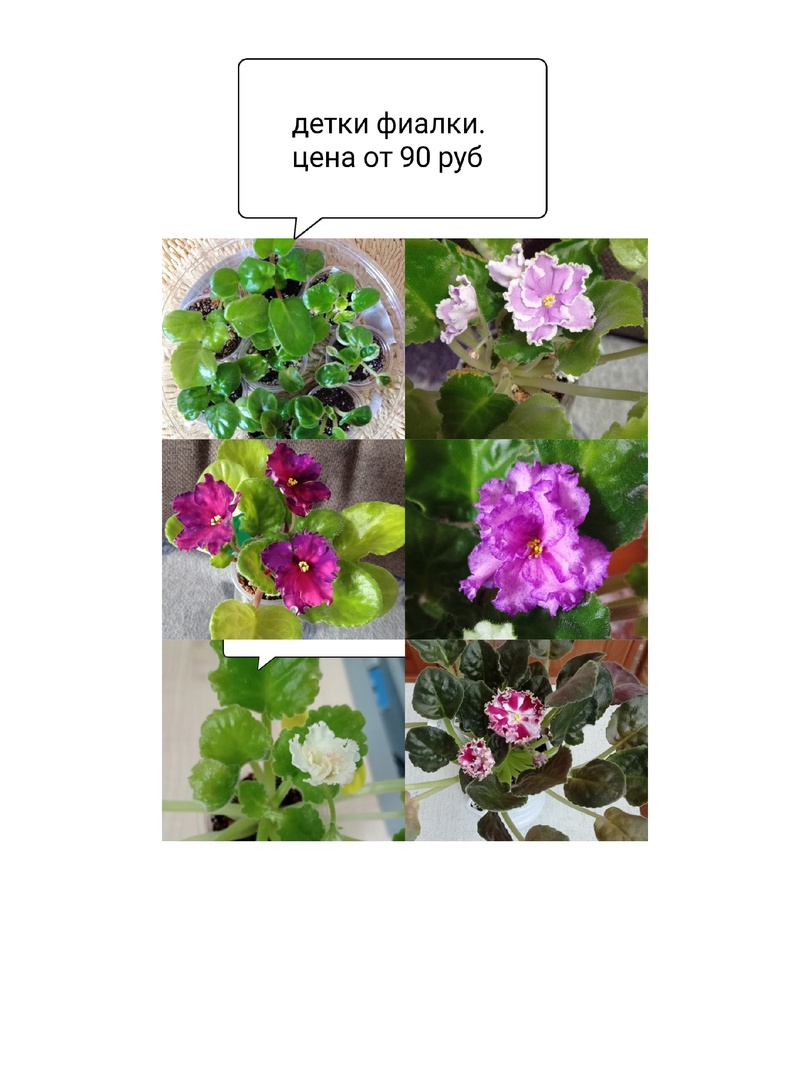 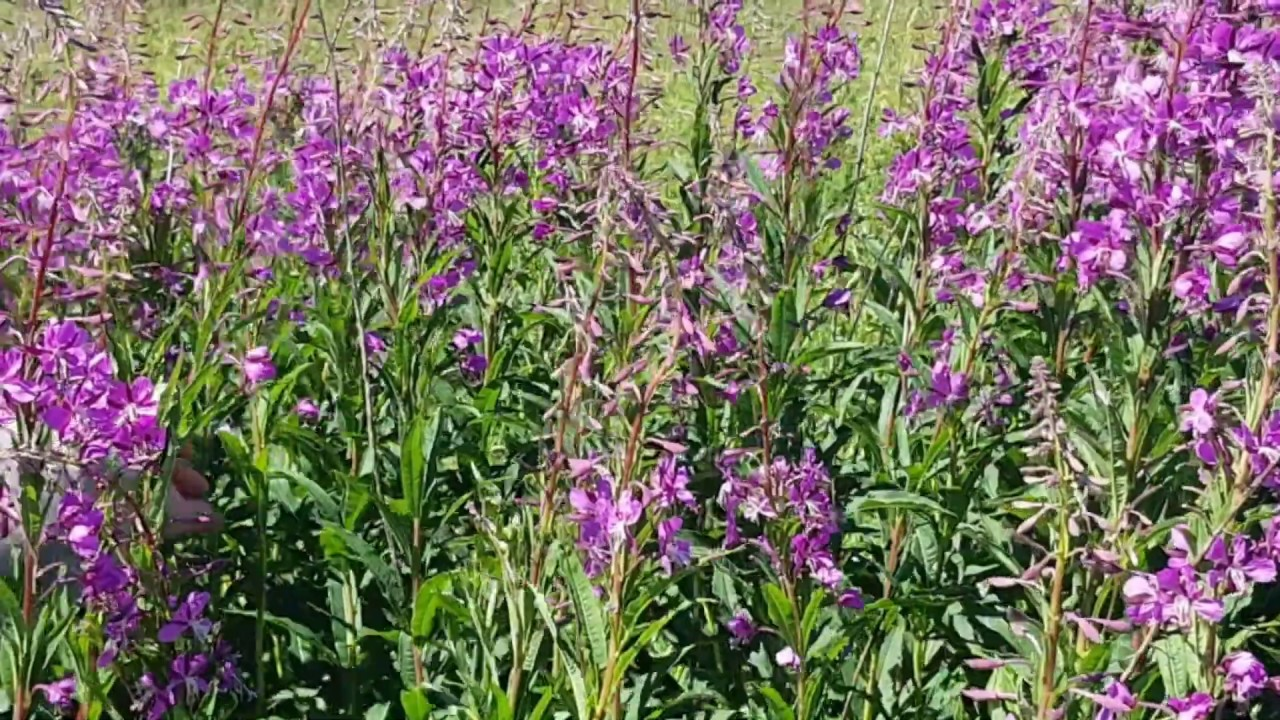 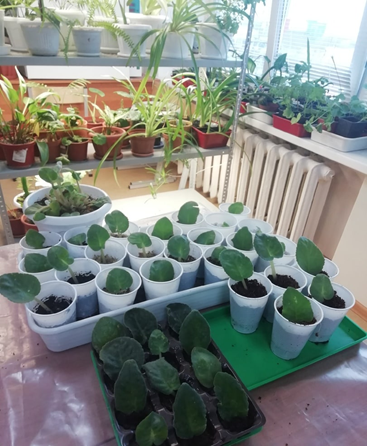 9
Заключение
Работа на учебно-производственном предприятии, основанная на взаимовыгодном социальном партнерстве,  позволяет формировать не только навыки предпринимательской деятельности, но и установку на финансовую самостоятельность и чувство собственного достоинства; стремление к самоопределению; навыки правильного поведения в обществе; развитие творческих способностей. 
	Практика прошла апробацию в течение двух сезонов и доказала свою эффективность, может применяться в других профессиональных образовательных организациях.
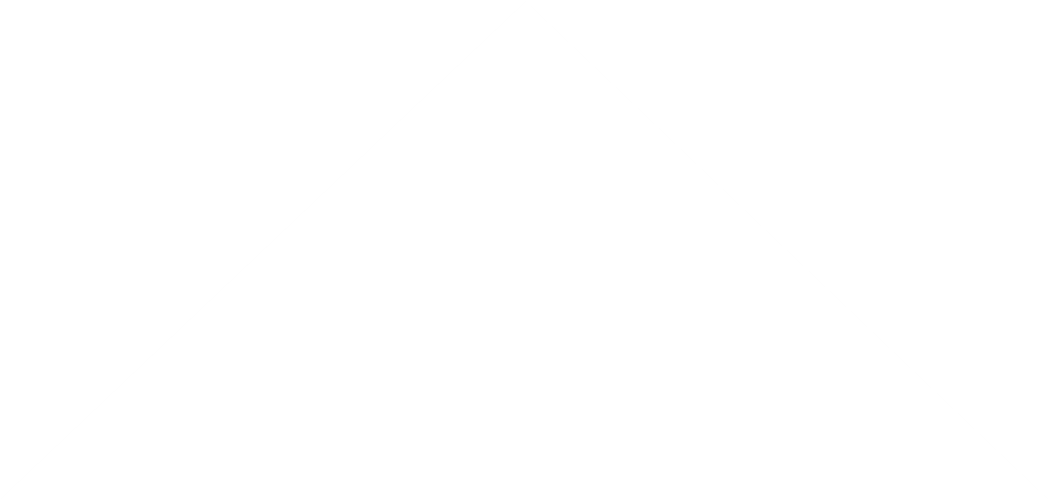 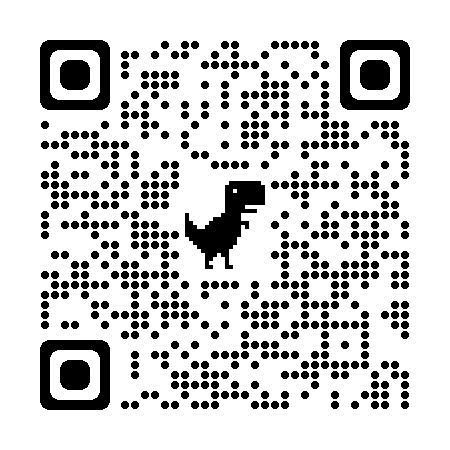 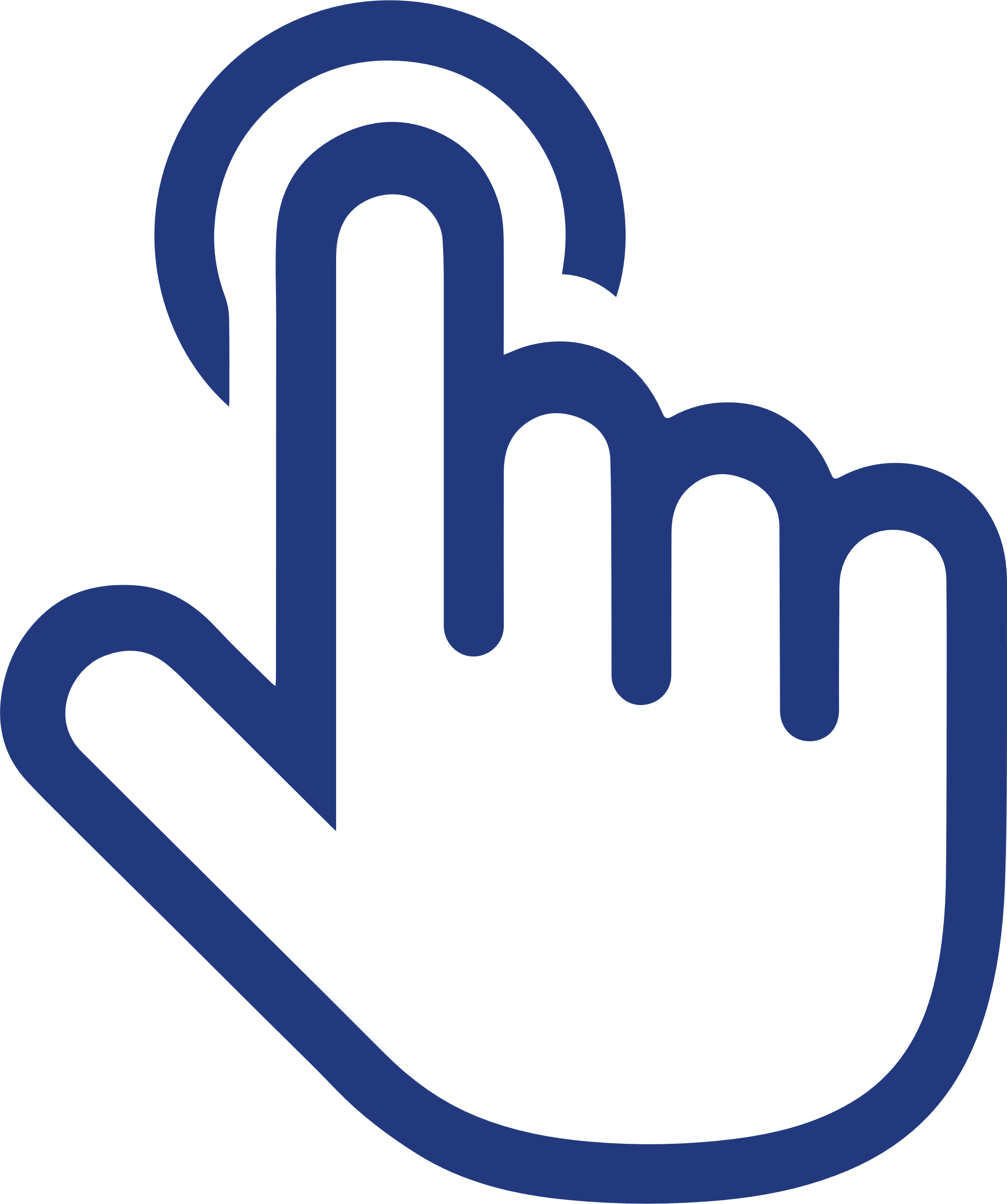 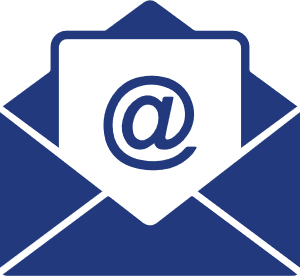 http://new.imt-ishim.ru/
10